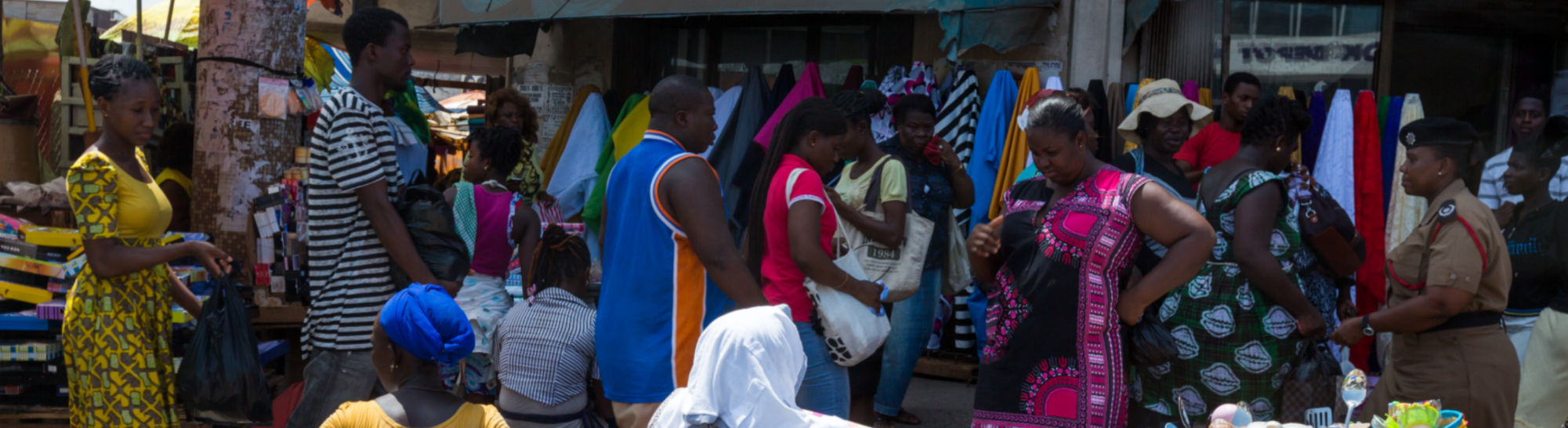 Diapositives del curs
WHO/Steve Ababio
Organitzacions de la societat civil per promoure els drets humans en salut mental p en altres àmbits relacionats
Mòdulo d’orientació QualityRights de l’OMS
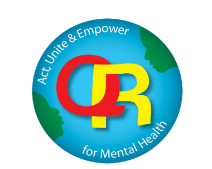 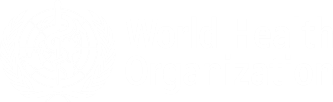 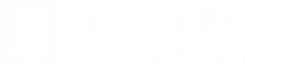 QualityRights
2022, ©Generalitat de Catalunya




Aquesta publicació és una traducció, d’acord amb la llicència de Creative Commons  CC BY-NC-SA 3.0  IGO, del text original de l’OMS escrit en anglès.

Aquesta traducció no és obra de de l’OMS, i per tant no es fa responsable del contingut ni de l’exactitud de la traducció. L’edició original en anglès Civil society organizations to promote human rights in mental health and related areas. WHO QualityRights guidance module. Geneva: World Health Organization; 2019 és el text autèntic i vinculant.

Edita: 
Pacte Nacional de Salut Mental. Generalitat de Catalunya.

Traducció: 
Servei de Planificació Lingüística del Departament de Salut.

Primera edició: 
Octubre de 2022

La guia del curs està disponible aquí: https://supportgirona.cat/quality-rights

Foto de portada. WHO/Steve Ababio
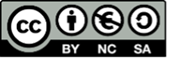 Quality Rights de l’OMS: objectius i propòsits
OBJECTIUS: millorar la qualitat de l’atenció i del suport que es presten en els serveis socials i de salut mental i promoure els drets humans de les persones amb discapacitat psicosocial, intel·lectual o cognitiva
Crear capacitat per combatre l’estigmatització i la discriminació i per promoure els drets humans i la recuperació. 
Millorar la qualitat de l’atenció i de les condicions dels drets humans en els serveis socials i de salut mental.
Crear uns serveis basats en la comunitat i orientats a la recuperació que respectin i promoguin els drets humans.
Donar suport al desenvolupament d’un moviment de la societat civil per promoure i influir en la formulació de polítiques. 
Reformar polítiques i lleis nacionals en consonància amb la Convenció sobre els drets de les persones amb discapacitat i altres estàndards internacionals en matèria de drets humans.
3
[Speaker Notes: WHO QualityRights is WHOs global initiative to improve access to good quality mental health and social services and to promote the human rights of people with mental health conditions or psychosocial, intellectual or cognitive disabilities.  
The initiative has 5 key objectives:
The first is to build capacity to understand and promote the rights of people with psychosocial, intellectual and cognitive disabilities  (among people with disabilities, families, practitioners, NGOs etc). It's only through building knowledge and skills on human rights that we are going to be able to change attitudes and practices in a sustainable way.
People need to understand what their rights are so that they can claim them. 
Family members and carers also need to understand these rights so that they too can respect them and also support their relatives in accessing rights.  
Health workers, social workers and professionals need to be aware of the rights of people with psychosocial, intellectual  and cognitive disabilities in order to change their attitudes and practices
QualityRights also work with countries to improve the quality and human rights conditions in mental health and related services.  
QualityRights supports countries to assess  their mental health and social care services to determine the extent to which these uphold the rights of service users.  
QualityRights also supports countries to put in place plans to help transform services so that they promote human rights and recovery.
Another area is around creating  community based services and supports that respect and promote human rights.  
To end institutionalisation and promote community inclusion it is essential that countries put in place a full range of services that meet people’s needs and requirements.  However many of the services being provided in countries are outdated and fail to meet people’s requirements.  
QualityRights is providing guidance to countries on community based services and supports that are people centred, operate without coercion, respond to people’s needs and support recovery.
A 4th important area of work is to support the development of civil society movements in countries to conduct advocacy and influence policy making.  
This is about supporting people with psychosocial, intellectual and cognitive disabilities and their organizations to have a central role and strong voice in all decision making processes affecting them.
And finally QualityRights works with countries to reform policy and law in line with international human rights standards. 
This provides an important mechanism in countries to stop violations, promote access to community mental health services, housing, education and employment and the full range of rights that people are entitled to.
All of these actions are informed by the international human rights framework and in particular the UN Convention on the Rights of Persons with Disabilities. 
In addition, QualityRights uses a participatory approach involving all stakeholders in order to meet each of its objectives.]
Nota preliminar sobre el llenguatge - 1
Cada persona pot emprar termes diferents en contextos diferents.
El terme discapacitat psicosocial s’ha adoptat per incloure les persones que han rebut un diagnòstic relacionat amb la salut mental o que s’identifiquen amb aquest terme.
Els termes discapacitat cognitiva i discapacitat intel·lectual han estat concebuts per referir-se a les persones que han rebut un diagnòstic relacionat específicament amb la seva funció cognitiva o intel·lectual, com ara, a tall d’exemple, la demència i l’autisme.
L’ús del terme discapacitat és important en aquest context perquè posa de manifest els significatius obstacles que dificulten la participació plena i efectiva en la societat de les persones amb discapacitat—real o percebuda— i el fet que aquestes estan emparades per la CDPD. 
L’ús del terme discapacitat en aquest context no implica que les persones tinguin cap deficiència ni trastorn.
4
[Speaker Notes: Preliminary note on language

We acknowledge that language and terminology reflects the evolving conceptualization of disability and that different terms will be used by different people across different contexts over time. 
People must be able to decide on the vocabulary, idioms and descriptions of their experience, situation or distress. 
For example, in relation to the field of mental health, some people use terms such as “people with a psychiatric diagnosis”, “people with mental disorders” or “mental illnesses”, “people with mental health conditions”, “consumers”, “service users” or “psychiatric survivors”. 
Others find some or all these terms stigmatizing or use different expressions to refer to their emotions, experiences or distress. 
Similarly, intellectual disability is referred to using different terms in different contexts including, for example, “learning disabilities” or “disorders of intellectual development” or “learning difficulties”.

The term “psychosocial disability” has been adopted to include people who have received a mental health-related diagnosis or who self-identify with this term. 

The terms “cognitive disability” and “intellectual disability” are designed to cover people who have received a diagnosis specifically related to their cognitive or intellectual function including, but not limited to, dementia and autism.

The use of the term “disability” is important in this context because it highlights the significant barriers that hinder the full and effective participation in society of people with actual or perceived impairments and the fact that they are protected under the CRPD. 
The use of the term “disability” in this context does not imply that people have an impairment or a disorder.]
Nota preliminar sobre el llenguatge - 2
Fem servir els termes persones usuàries o persones que han estat usuàries dels serveis socials o de salut mental per referir-nos a les persones que no consideren necessàriament que tinguin una discapacitat, però que tenen diverses experiències aplicables a aquesta formació.
L’ús en aquests mòduls del terme serveis socials i de salut mental fa referència a un ampli ventall de serveis que actualment s’ofereixen en diferents països en els sectors públic, privat i no governamental.
La terminologia adoptada en aquest document s’ha seleccionat per motius d’inclusió.
És una opció individual identificar-se amb unes expressions o conceptes determinats, però els drets humans continuen sent aplicables a tothom, a tot arreu.  
Mai no hem de deixar que un diagnòstic o una discapacitat defineixin una persona. 
Tots som individus, amb un context social, personalitat, autonomia, somnis, objectius, aspiracions i relacions amb els altres que són únics.
5
[Speaker Notes: We use the terms “people who are using” or “who have previously used” mental health and related services to refer to people who do not necessarily identify as having a disability but who have a variety of experiences applicable to this training.

In addition, the use of the term “mental health and social services” in these modules refers to a wide range of services currently being provided by countries including, for example, community mental health centres, primary care clinics, outpatient services, psychiatric hospitals, psychiatric wards in general hospitals, rehabilitation centres, traditional healers, day care centres, homes for older people, and other “group” homes, as well as home-based services and services and supports offering alternatives to traditional mental health or social services, provided by a wide range of health and social care providers within public, private and nongovernmental sectors.

The terminology adopted in this document has been selected for the sake of inclusiveness. 
It is an individual choice to self-identify with certain expressions or concepts, but human rights still apply to everyone, everywhere. 
Above all, a diagnosis or disability should never define a person. 
We are all individuals, with a unique social context, personality, autonomy, dreams, goals and aspirations and relationships with others.]
Temes del mòdul
Tema 1: Introducció
Tema 2: Què és una organització de la societat civil?
Tema 3: Crear una organització de la societat civil 
Tema 4: Funcionament quotidià de l’organització 
Tema 5: Monitoratge, avaluació i presentació d’informes
Tema 6: Sostenibilitat
[Speaker Notes: For the full list of references included in the notes pages of these slides please refer to the corresponding Module.]
1. Introducció
L’objectiu d’aquest mòdul d’orientació és ajudar les persones amb discapacitat psicosocial, intel·lectual o cognitiva, i també els defensors, en la posada en marxa i el funcionament d’una organització de la societat civil.
Les organitzacions de la societat civil poden estar formades únicament per persones amb discapacitat psicosocial, intel·lectual o cognitiva o per diverses parts interessades. 
Aquest mòdul d’orientació conté informació i suggeriments per estructurar una organització de la societat civil, dissenyar-ne l’enfocament programàtic i el funcionament quotidià i controlar, avaluar i presentar informes de la seva progressió.
[Speaker Notes: Introduction
 
This guidance module aims to assist people with psychosocial, intellectual or cognitive disabilities, as well as their supporters, in setting up and operating a civil society organization to address issues and needs they have identified as relevant.
Depending on their purpose, civil society organizations may consist solely of people with psychosocial, intellectual or cognitive disabilities or may have a variety of stakeholders. 
This guidance module contains information and suggestions for structuring a civil society organization, designing its programmatic focus and day-to-day operations, and monitoring, evaluating and reporting progress.]
2. Què és una organització de la societat civil?
El terme organització de la societat civil s’utilitza per descriure una organització, associació o grup no estatal que té com a objectiu fomentar un interès comú dels seus membres.
L’interès comú és treballar junts per assolir un canvi important en una àrea que les persones amb discapacitat han identificat com a fonamental. 
Les organitzacions formades per persones amb discapacitat, incloses les persones amb discapacitat psicosocial, intel·lectual o cognitiva, es coneixen habitualment com a «organitzacions de persones amb discapacitat» (OPD). 
No es consideren OPD les organitzacions de la societat civil formades predominantment per altres tipus de membres, per exemple famílies, cuidadors o professionals sanitaris.
Les organitzacions de persones amb discapacitat sovint s’organitzen per separat, però poden decidir organitzar-se conjuntament o participar en la formació d’organitzacions de diversos tipus de discapacitat.
Les organitzacions de la societat civil tenen un paper cada cop més influent en l’elaboració i la implementació d’agenda a tot el món .
Tot i que ha augmentat el nombre d’organitzacions de la societat civil que tracten qüestions de salut i socials, continua sent necessari comptar amb aquest tipus d’organitzacions de salut mental i altres àrees relacionades.
[Speaker Notes: What is a civil society organization?

The term “civil society organization” is used to describe a non-state (independent from government) organization, association or group that aims to advance a common interest of its members. 
For the purpose of this guidance, that common interest is to work together to bring about important change in an area that people with psychosocial, intellectual or cognitive disabilities have identified as being central to improving their lives. 
Organizations made up of persons with disabilities – including persons with psychosocial, intellectual or cognitive disabilities – are commonly known as “organizations of persons with disabilities” or “disabled persons’ organizations” (known as DPOs for short). 
However, civil society organizations working in this field that are predominantly made up of other types of members – e.g. families, care partners or health practitioners – are not considered as DPOs.
Disability organizations are often organized separately but they may decide to organize together or take part in forming cross-disability organizations open to all people with disabilities. 
Civil society organizations in general, which are often at the forefront of advocating for social justice and human rights, play an increasingly influential role in setting and implementing agendas around the world (1),(2). 
Although there has been an increase in the number of civil society organizations addressing health and social issues, there still remains a need for such organizations in mental health and related areas.]
2. Què és una organització de la societat civil?
Mental Health Peer Connection (MHPC), Estats Units – Una organització de defensa dirigida per iguals 
MHPC és una organització de defensa dirigida per iguals que es dedica a facilitar el creixement autònom, el benestar i l’elecció mitjançant una tutoria autèntica entre iguals. Els membres de MHPC són iguals que s’estan recuperant de problemes de salut mental i/o abús de substàncies i que es poden identificar amb les persones que atenen. MHPC ofereix diversos serveis i programes per ajudar les persones en el seu procés de recuperació.
A la pel·lícula Not without us (2013) de MHPC i Sam Avery es desconstrueixen qüestions complexes sobre l’estigmatització i la discriminació de persones amb discapacitat psicosocial als EUA. La pel·lícula retrata què passa quan un grup de persones, sovint presentades com un problema a resoldre per la societat, es reuneix per defensar els seus drets per redefinir la naturalesa del problema i reclamar el seu estatus com a membres integrals de la societat. 

Per mirar Not without us, consulteu: https://youtu.be/fv9jbKFANZc 
Per saber-ne més de MHPC, consulteu: http://www.wnyil.org/Mental-Health-PEER-Connection/
3. Crear una organització de la societat civil - 1
Entendre la necessitat de l’organització
La motivació per formar una organització de la societat civil generalment prové de persones que identifiquen una necessitat insatisfeta que creuen s’hauria d’abordar.  
Aquesta necessitat insatisfeta pot ser alguna cosa que s’hagi identificat a partir de l’experiència personal d’una persona o d’un grup de persones amb discapacitat, d’un grup de familiars i/o també professionals que han reconegut la importància de tractar els drets humans en àrees de salut mental i relacionades amb la discapacitat.
La motivació específica que impulsa la formació inicial de l’organització fonamentarà la seva visió i objectius.
an la visió i el propòsit de l’organització ja estiguin clars, és aleshores quan es pot avaluar fins a quin punt difereix d’altres organitzacions de la comunitat i oferir alguna cosa nova. 
També és útil considerar si l’organització s’hauria de crear com un organisme independent o si podria ser una filial d’una organització de la societat civil establerta que vol incorporar a la seva agenda el treball sobre els drets humans de persones amb discapacitat.
[Speaker Notes: Setting up a civil society organization
Understanding the need for the organization
The motivation for forming a civil society organization will generally stem from people identifying an unmet need that they believe should be addressed. 
This unmet need may be something that has been identified from the personal experience of an individual or group of individuals with psychosocial, intellectual or cognitive disabilities, a group of family members and/or alternatively  practitioners who have recognized the importance of addressing human rights in mental health and disability-related areas. 
The specific motivation driving the organization’s initial formation will inform the organization’s vision and objectives.
Once there is clarity about the vision and purpose of the organization, it becomes possible to assess the degree to which it differs from other organizations in the community and to offer something new. 
This could be in the form of a different service being provided or even a different perspective or method for championing human rights. 

It is also useful to consider whether the organization should be set-up as a stand-alone body or whether it could potentially be a branch of an established civil society organization that wishes to incorporate work on the human rights of persons with psychosocial, intellectual or cognitive disabilities and their families and/or care partners into its agenda.]
3. Crear una organització de la societat civil - 2
En aquest vídeo s’explica la història de com un grup de persones es va ajuntar, va créixer i va afavorir el canvi: 
https://youtu.be/bGb70PoiXDk  This is the Story of a Civil Rights Movement. Inclusion BC, Canadà
[Speaker Notes: This video tells the story of how a group of people came together, grew and facilitated change: https://youtu.be/bGb70PoiXDk “This is the Story of a Civil Rights Movement”, Inclusion BC, Canada (3:43).(accessed on 9 April 2019)]
3. Crear una organització de la societat civil - 3
Determinar qui són els membres de l’organització
S’ha de definir clarament quines persones pretén beneficiar l’organització, a més de qui en poden ser membres. 
L’afiliació pot ser oberta a totes les persones amb experiències viscudes, famílies i cuidadors, professionals i defensors, o també es podria restringir a només un d’aquests grups. 
Quan el nombre de membres es basa únicament en el desig de promoure i defensar una causa, l’objectiu ha de centrar-se a atraure un gran nombre de membres.
L’autorepresentació i el lideratge de les persones amb discapacitat són fonamentals. Això és especialment important en el cas de les persones amb discapacitat psicosocial, intel·lectual o cognitiva que han patit que altres parlessin per elles. 
Les persones amb discapacitat psicosocial, intel·lectual o cognitiva podrien veure la necessitat d’organitzar-se i defensar-se en una altra organització.
Atès que una organització evoluciona amb el temps, també podria succeir amb la seva visió, objectius i accions que, al seu torn, repercutiran en els membres del grup. 
Els membres tenen un paper essencial en la promoció i el manteniment d’una organització, a més de dur a terme les activitats per complir els seus objectius.
[Speaker Notes: Determining who are the members of the organization

The people whom the organization is intended to benefit, as well as those who can become members, should be clearly defined from the outset. 
Depending on the purpose of the group, membership may be open to all people with lived experience, families and care partners, practitioners and supporters, or it could alternatively restricted to only one of these groups. 
When membership is based solely on the wish to promote and advocate for a cause that is common to people with psychosocial, intellectual or cognitive disabilities, family members, care partners and others, the focus may be on attracting a wide membership.
On the other hand, self-representation and leadership of people with disabilities is crucial in any civil society organization working for the rights of people with disabilities; this is particularly important with respect to people with psychosocial, intellectual or cognitive disabilities who have experienced others speaking for them and about them both in their personal lives as well as politically. 
Therefore, people with psychosocial, intellectual or cognitive disabilities may find the need to organize and advocate in a separate organization.
As an organization evolves over time, so might its vision, objectives and actions, which in turn will have implications for the group’s membership. 
An organization’s success depends on the need to be flexible and motivating in order to ensure high commitment and engagement of the organization’s members. 
Members play a critical role in promoting and sustaining an organization, as well as in carrying out the activities to meet its goals and objectives.]
3. Crear una organització de la societat civil - 4
Veure butlletí 1:
Normal Difference Mental Health, Kenya – Identificar la necessitat d’una organització de la societat civil i crear-la
[Speaker Notes: HANDOUT 1

Normal Difference Mental Health, Kenya  Identifying the need for a civil society organization and setting it up (5)
Normal Difference Mental Health Kenya (NDMHK). About us [website]. Kenya: Normal Difference Mental Health Kenya. (http://www.normal-difference.org/?page_id=15, accessed 15 February 2017).

For more information about Intervoice, see: http://www.intervoiceonline.org/.]
3. Crear una organització de la societat civil - 5
Definir valors fonamentals i una visió
Definir i acordar un conjunt de valors fonamentals :
establirà els fonaments que guiaran la contribució de cada membre i també de l’organització en conjunt; 
es poden definir com a creences, principis o estàndards que les persones consideren importants;
poden incloure, entre d’altres, la igualtat, el respecte, la dignitat;
s’hauria de reflectir en una declaració de visió;
la visió fixa grans expectatives que l’organització espera assolir ; 
l’han d’entendre i compartir tots els membres de l’organització;
ha de ser prou àmplia per englobar diverses perspectives, fàcil de comunicar dins i fora de l’organització i ser inspiradora. 
podria ser «una societat on les persones amb demència tinguin els mateixos drets que els altres i puguin participar plenament en la societat»
[Speaker Notes: Defining core values and a vision
Defining and agreeing on a set of core values for the organization will provide the foundation that will guide the contribution of every member as well as the organization as a whole.
The core values can be defined as beliefs, principles or standards that people feel are important and which govern the way they think and act. 
They can include, but are not limited to, equality, respect, dignity, solidarity, trust, well-being, connectedness, shared understanding, recovery, self-determination, empowerment, hope, protection, compassion, diversity, inclusion, participation, open-mindedness and reliability. 
The agreed core set of values should be reflected in a vision statement that the organization establishes for itself. 
The vision sets high expectations for what the organization hopes to achieve and the overall outcomes that it is working towards. 
The vision needs to be understood and shared by all members of the organization. 
The vision should be broad enough to encompass a variety of perspectives, easy to communicate within and beyond the organization, and inspiring and uplifting in order to motivate all members to participate with a sense of ownership and commitment.
For example, an organization’s vision could be “A society where people with dementia have equal rights with others and can fully participate in society.”]
3. Crear una organització de la societat civil - 6
Declaració de PANUSP
Veure butlletí 2: 
Declaració de Cape Town en relació a las persones amb discapacitat
[Speaker Notes: HANDOUT 2

Pan African Network of People with Psychosocial Disabilities (PANUSP). Announcement, 27 October 2011, from an International Congress held in Cape Town, South Africa, 13–15 October 2011. (http://www.globalmentalhealth.org/sites/default/files/docs/PANUSP%20Cape%20Town%20Declaration%2010.2011.pdf, accessed 13 July 2018).

PANUSP is now formally known as PANPPD – Pan African Network of People with Psychosocial Disabilities]
3. Crear una organització de la societat civil - 7
Principals àrees i activitats
Un cop l’organització ha definit quins membres tindrà, els valors fonamentals i la visió, el grup pot decidir les àrees d’interès principals de l’organització i quines activitats es realitzaran. 
Les activitats són la resposta concreta a la pregunta «Què fa l’organització de la societat civil?» 
Les activitats han de produir resultats tangibles que donin suport a la visió de l’organització i ajudin a complir els seus objectius.
Tots els membres de l’organització ajudin a dissenyar i implementar aquestes activitats amb un ànim, i amb l’objectiu, integrador.
[Speaker Notes: Focus areas and activities
 
Once the organization has defined its membership, core values and vision, the group can decide on the organization’s primary areas of focus and what activities will be carried out. 
In general, activities are the concrete answer to the question, “What does the civil society organization do?” 
Activities should lead to tangible outcomes that support the organization’s vision and help it meet its objectives. 
It is generally advisable for all members of the organization to help design and implement these activities in the spirit, and with the aim, of inclusiveness.]
3. Crear una organització de la societat civil - 8
Veure butlletí 3:
USP Kenya – Defensar els drets i promoure la recuperació amb suport entre iguals, basada en la comunitat
[Speaker Notes: HANDOUT 3

USP Kenya – advocating for rights and promoting community-based, peer-supported recovery  
Users and Survivors of Psychiatry Kenya (USP Kenya) is a civil society organization associated with the World Network of Users and Survivors of Psychiatry. It was established in 2009 and is run by and for persons with lived experience. 
 
To learn more, visit: http://www.uspkenya.org.]
3. Crear una organització de la societat civil - 9
Veure butlletí 4:
Northamptonshire People First - Assegurar que se senten les veus de les persones amb problemes d’aprenentatge
[Speaker Notes: HANDOUT 4

Northamptonshire People First – Making sure that the voices of people with learning difficulties are heard (7)
Northamptonshire People First [Website]. Kettering: Northamptonshire People First; 2018. (https://www.peoplefirst.org.uk/about, accessed 12 March 2018).
.]
3. Crear una organització de la societat civil - 10
Principals àrees i activitats
Defensa sistèmica i campanyes
Les activitats que realitza l’organització poden ser generals o més específiques.
Defensa sistèmica significa defensar el canvi a nivell sistèmic i pot incloure:  
Promoure els drets de les persones amb discapacitat. 
Pressionar perquè es reformi la legislació.
Pressionar per promoure un enfocament a la salut mental basat en els drets humans. 
Defensar millors serveis i suports per a les persones amb discapacitat.
Promoure diferents maneres d’entendre el malestar i diferents opcions i serveis d’atenció i suport.
Les campanyes de defensa (implementació d’activitats dissenyades per influir, desafiar o canviar una situació, política o llei existent) són un important recurs a través del qual s’implementa una defensa sistèmica
[Speaker Notes: Systemic advocacy and campaigns 
The activities that the organization undertakes may be broad or more focused. Below is a list of activities that can be undertaken by an advocacy organization. This is not an exhaustive list; it is intended to serve as a starting point that may be useful, depending on the organization’s vision and objectives. 
Systemic advocacy and campaigns
Systemic advocacy means advocating for change on a systemic level and can include:
Promoting the rights of people with psychosocial, intellectual or cognitive disabilities. 
Lobbying for law reform to eliminate substitute decision-making, coercive practices in mental health services, and other discriminatory legislation.
Lobbying to promote in governmental policies, plans, laws and/or regulations a human rights-based approach to mental health, which respects each individual’s autonomy, self-knowledge and decision-making. 
Advocating for better services and supports for people with psychosocial, intellectual or cognitive disabilities that have human rights at their core. 
This can include services and supports that meet the needs of groups or segments of the population who often experience multiple forms of marginalization (e.g. women experiencing violence; lesbian, gay, bisexual, transgender, queer, and intersex individuals; people who experience substance use).
Promoting different ways to understand distress and different care and support options and services.
Advocacy campaigns refer to the implementation of activities designed to influence, challenge or change an existing situation, policy or law and are an important means through which systemic advocacy is implemented.

For more information on how to carry out an advocacy campaign, see the QualityRights module Advocacy for mental health, disability and human rights.]
3. Crear una organització de la societat civil - 11
Veure butlletí 5:
Koshish, al Nepal, s’involucra en la defensa sistèmica per promoure els drets de les persones amb discapacitat psicosocial
[Speaker Notes: HANDOUT 5

Koshish, Nepal, engages in systemic advocacy to promote the rights of people with psychosocial disabilities (8)]
3. Crear una organització de la societat civil - 12
Principals àrees i activitats
Defensa individual
De vegades, a les persones amb discapacitat o a les seves famílies i/o cuidadors els pot ser útil tenir defensors que els guiïn en els problemes per als quals volen rebre ajuda. 
Els defensors individuals són persones amb experiències viscudes o amb una experiència específica per ajudar altres persones a superar els seus problemes :
Oferir informació sobre els drets de les persones amb discapacitat i els cuidadors.
Assistir a reunions amb les persones.
Facilitar la comunicació entre persones amb discapacitat i serveis relacionats .
Defensa per alliberar les persones que han estat internades i/o tractades involuntàriament
Donar suport a les persones per autodefensar-se
[Speaker Notes: Individual advocacy for persons with psychosocial, intellectual or cognitive disabilities
Sometimes people with psychosocial, intellectual or cognitive disabilities or their families and/or care partners can find it helpful to have advocates guide them through issues for which they wish to receive assistance. 

Individual advocates are people with lived experience or specific expertise to help others work through issues that arise. This can include:

Providing information about rights and entitlements for people with disabilities and any chosen care partners they may have. For instance, providing information on their human rights, legal or other issues (e.g. on what to do if one’s rights have been violated). This might be done in person, through helplines or through online communication.

Attending meetings with people. For instance, providing support and guidance during doctors’ appointments, social security appointments and/or family meetings.

Facilitating communication among people with psychosocial, intellectual or cognitive disabilities, families/care partners and relevant services (e.g. medical services, housing, education, or the criminal justice system) through letters, emails and meetings. This might include assisting people with letters of complaint.

Advocacy for release of people who have been admitted and/or treated involuntarily in mental health or social services. Actions may include attending and supporting people during review hearings, help in obtaining legal assistance or assistance in accessing international human rights mechanisms, as well as direct advocacy for the person’s release. 

Supporting people to self-advocate. This includes capacity-building of people with psychosocial, intellectual or cognitive disabilities and their families and/or care partners to ask questions and self-advocate on issues that are important to them.]
3. Crear una organització de la societat civil - 13
Principals àrees i activitats
Oferir educació i formació
Les organitzacions poden oferir programes de formació i educació. Els temes poden ser :
Adaptar polítiques, lleis, serveis i pràctiques amb els estàndards internacionals de drets humans.
Prendre decisions amb suport en els serveis socials i de salut mental.
Dur a terme l’atenció orientada a la recuperació en serveis socials i de salut mental.
Estratègies per posar fi a l’aïllament i la contenció.
Diferents maneres d’entendre el destret emocional.
La importància d’abordar la inclusió, la diversitat i la no-discriminació. 
L’ús d’un llenguatge respectuós, no medicalitzat i motivador.
Organitzar presentacions públiques o projeccions de pel·lícules sobre aquests o altres temes relacionats.
[Speaker Notes: Providing education and training
Organizations may provide education and training programmes to different groups, including mental health and related practitioners, people with psychosocial, intellectual or cognitive disabilities, NGOs, policy-makers, and service providers. 
Topics can include, but are not limited to: 
Aligning policy, laws, services and practices with international human rights standards such as the Convention on the Rights of Persons with Disabilities (CRPD).
Supported decision-making in mental health and social services (see QualityRights module Supported decision-making and advance planning).
Realizing recovery-oriented care in mental health and social services (see QualityRights modules Recovery and the right to health and Recovery practices for mental health and well-being).
Strategies to end seclusion and restraint (see QualityRights modules Freedom from coercion, violence and abuse and Strategies to end seclusion and restraint).
Different ways to understand emotional distress, including suicidal thoughts, hearing voices, and other personal experiences.
The importance of addressing inclusion, diversity and non-discrimination. For example, this can include training in how to address gender-based violence or access barriers faced by populations experiencing multiple forms of marginalization and discrimination. 
The use of respectful, non-medicalized and empowering language to overcome stigma and increase empowerment of people with psychosocial, intellectual or cognitive disabilities.
Organizing public speaking events or film screenings on these or other relevant topics.]
3. Crear una organització de la societat civil - 14
Veure butlletí 6:
Dementia Alliance International – Suport i defensa per i destinat a persones amb demència
[Speaker Notes: HANDOUT 6

Dementia Alliance International  Support and advocacy by and for people with dementia (9)
Dementia Alliance International [website]. Ankeny (IA): Dementia Alliance International (DAI); 2014/2015. (http://www.dementiaallianceinternational.org/, accessed 15 February 2017).
Dementia Alliance International (DAI) is a registered nonprofit organization whose membership is exclusively for people with a medically confirmed diagnosis of any type of dementia from all around the world. To learn more visit: http://www.dementiaallianceinternational.org/.]
3. Crear una organització de la societat civil - 15
Principals àrees i activitats
Oferir suport entre iguals
El suport entre iguals proporciona una plataforma a les persones amb discapacitat psicosocial, intel·lectual o cognitiva per relacionar-se amb altres que han passat per experiències semblants. 
Donar suport a les persones en els problemes que consideren importants per a la recuperació sense suposicions i judicis.
professionals de suport entre iguals, que són experts per experiència. 
El suport entre iguals es pot oferir de diverses maneres, com:
Grups de suport entre iguals creats per i destinats a persones amb experiències viscudes o grups de suport entre iguals per a les seves famílies i/o cuidadors. 
Suport entre iguals individualitzat per promoure la recuperació, compartir experiències o ajudar amb un ventall de necessitats individuals.
[Speaker Notes: Providing peer support 
 
Peer support provides a platform for people with psychosocial, intellectual or cognitive disabilities to connect with others who have been through similar experiences. 
Peer support aims to support people on the issues they see as important for recovery in a way that is free from assumptions and judgement. 
Peer supporters, who are experts by experience, are able to relate to, connect with and support individuals going through challenges in a unique way because of their experience. 
Peer support can be provided in a variety of ways, including: 
Peer support groups set up by and for people with lived experience or peer support groups for their families and/or care partners.
Individualized one-to-one peer support to promote recovery, share experiences, or help with a range of individual needs provided to people with lived experience within different settings and organizations.


For more information on providing peer support, see the QualityRights modules One-to-one peer support by and for people with lived experience and Peer support groups by and for people with lived experience.]
3. Crear una organització de la societat civil - 16
Veure butlletí 7:
Inclusion Europe: projecte TOPSIDE – Oportunitats de formació per a professionals de suport entre iguals amb discapacitat intel·lectual a Europa
[Speaker Notes: HANDOUT 7

Inclusion Europe: Project TOPSIDE  Training opportunities for peer supporters with intellectual disabilities in Europe (10)
TOPSIDE is an Inclusion Europe project aiming to develop peer support and peer training as new components in informal adult education for people with intellectual disabilities. 
TOPSIDE [website]. Brussels: Training Opportunities for Peer Supporters with Intellectual Disabilities in Europe
For more information, see: http://www.peer-support.eu/about-the-project/.]
3. Crear una organització de la societat civil - 17
Principals àrees i activitats
Oferir recreació, entreteniment i esport 
La recrecació, l’entreteniment i l’esport poden ser eines potents per assolir les finalitats i els objectius d’una organització.
Entre les activitats que poden fer les organitzacions s’hi inclouen la formació de cors, grups de dansa, societats d’actors i equips esportius.
Aquests esdeveniments ofereixen oportunitats úniques per promoure els drets humans per a les persones amb discapacitat.
A Sardenya (Itàlia), per exemple, hi ha dues associacions actives dirigides per persones amb discapacitat psicosocial, que utilitzen l’esport i la recreació com a formes per millorar el benestar i els drets de persones amb discapacitat .
Una promou la pràctica de la vela per a persones amb discapacitat psicosocial .
L’altra associació realitza expedicions de tresc per promoure el benestar, ofereix recorreguts guiats a turistes per tota l’illa .
[Speaker Notes: Promoting recreation, entertainment and sport
 
Recreation, entertainment and sport can be powerful tools for reaching an organization’s goals and objectives. 
For instance, activities that can be carried out by organizations can include the creation of choirs, dance groups, actors’ societies and sports teams. 
These events offer unique opportunities to promote human rights for people with psychosocial, intellectual or cognitive disabilities in a way that is non-traditional, fun and inclusive.  

In Sardinia (Italy), for example, there are two active associations run by people with psychosocial disabilities, that use sport and recreation as ways to advance the well-being and rights of people with disabilities and to reduce stigma and discrimination.
One promotes the practice of sailing for people with psychosocial disabilities (11).
The other association undertakes trekking expeditions to promote well-being, provides guided treks for tourists throughout the island and conducts activities in schools to promote trekking among children and adolescents – a way also to address stigma among young people concerning mental health issues (12).]
3. Crear una organització de la societat civil - 18
Veure butlletí 8:
Special Olympics utilitza l’esport per transformar vides i percepcions
[Speaker Notes: HANDOUT 8

Special Olympics uses sports to transform lives and perceptions (13)
 
Special Olympics is the world’s largest sports organization for people with intellectual disabilities and focuses on transforming lives through sport.  
Special Olympics. What we do [website]. Washington (DC): Special Olympics; 2017. (http://www.specialolympics.org/Sections/What_We_Do/What_We_Do.aspx, accessed 15 February 2017).]
3. Crear una organització de la societat civil - 19
Principals àrees i activitats
Activitats de generació d’ingressos i subsistència
Les iniciatives de generació d’ingressos i de subsistència fomenten oportunitats per posar fi al cicle de pobresa i discapacitat.
Contribuir també a la inclusió de les persones amb discapacitat a les seves comunitats locals. 
Les activitats poden ser extenses i dependran del context local. 
Han d’incloure un ampli espectre d’activitats que es basin en les forces i les habilitats de les persones.
[Speaker Notes: Income-generation and livelihood activities
 
Some organizations may have a goal or objective to support members or beneficiaries of programmes to become financially independent. 
Income-generation and livelihood initiatives encourage opportunities to end the cycle of poverty and disability and also contribute to the inclusion of people with disabilities in their local communities. 
Activities can be wide-ranging and will depend on the local context. 
They should include a broad spectrum of activities that build on people’s strengths and skills.]
3. Crear una organització de la societat civil - 20
Veure butlletí 9:
Exemples d’activitats de generació d’ingressos i subsistència
[Speaker Notes: HANDOUT 9

The Parivartan Project, India
Altruist. About us [website]. Ahmedabad: Altruist. (http://thealtruist.org/about-us/, accessed 15 February 2017).
Hamlai M. Personal communication. 2017.

Timothy’s story, Ghana 
Timothy https://youtu.be/wVGEcXYFOLo [video]. CBM Australia; 2017. (accessed 9 April 2019).

Los Perejiles – A group of friends run a business in Buenos Aires, Argentina 
Vasquez A. Personal communication. 2017.
For more information about the experience, see: https://youtu.be/k-ESm2LEyK0 

Restaurant Le reflet  a restaurant run by people with Down’s syndrome
For more information: https://www.restaurantlereflet.fr.]
3. Crear una organització de la societat civil - 21
Principals àrees i activitats
Assessorar el govern i els serveis sanitaris 
Els tipus d’activitats realitzades poden ser: 
Associar-se amb el govern per desenvolupar polítiques, plans i lleis relacionats amb els drets de les persones amb discapacitat i la implementació de la CDPD. 
Assessorar el personal governamental i/o professionals de salut mental i relacionats sobre com reformar els serveis i els models assistencials existents. 
Promoure iniciatives al govern destacant el treball important realitzat per persones amb discapacitat psicosocial, intel·lectual o cognitiva.
[Speaker Notes: Advising the government and health services
Civil society organizations can also play an important role as an advisors to government on policy, planning, legislation, services and other issues affecting them. The types of activities carried out can include:
Partnering with government for the development of policy, plans and laws related to the rights of people with disabilities and implementation of the CRPD, including the transformation of mental health and social services and supports and the repeal of legislation authorizing coercive practices. 
Providing advice to government staff and/or mental health and related professionals on how to reform existing services and models of care for people with psychosocial, intellectual or cognitive disabilities and their families and/or care partners. This may include suggestions on how to improve the quality of care of services (e.g. teaching and learning alternative ways to think about people with disabilities, incorporating a recovery-oriented approach) or how to better protect the human rights of people using mental health and social services.
Promoting initiatives to the government highlighting the important work being carried out by people with psychosocial, intellectual or cognitive disabilities and work by others that people with disabilities endorse as good practice. For instance, showcasing to government officials projects being carried out in the local community and their impact (e.g. the benefits of peer support services), inviting government staff to visit the organization to observe first-hand the activities that are being put in place, or presenting the work of the organization at government-organized forums, meetings and conferences.]
3. Crear una organització de la societat civil - 22
Veure butlletí 10:
La societat civil al Perú té un gran impacte en la influencia de la reforma legislativa per promoure la capacitat jurídica
[Speaker Notes: HANDOUT 10

Civil society in Peru has a major impact in influencing law reform to promote legal capacity (17)
 In 2018, Peru achieved a milestone reform in the recognition of the right to legal capacity of persons with disabilities. On 4 September 2018, the Peruvian government published the Legislative Decree No. 1384, which recognizes the full legal capacity of all persons with disabilities, abolishes guardianship for persons with disabilities, removes restrictions on their legal capacity (e.g. to marry or to make a will) and introduces different regimes for supported decision-making.]
3. Crear una organització de la societat civil - 23
Principals àrees i activitats
Compromís amb el sistema internacional de drets humans (1)
Les organitzacions de la societat civil poden exercir un paper fonamental en la promoció dels drets humans mitjançant el compromís amb el sistema internacional de drets humans. 
Un paper clau que fan les organitzacions és participar en la feina dels òrgans de supervisió dels tractats de drets humans. 
Els governs que han ratificat les convencions acorden informar cada quatre o cinc anys l’òrgan de supervisió de tractats responsable sobre els passos que han seguit per implementar les disposicions de la convenció. 
Les organitzacions de la societat civil també poden presentar informes (de vegades anomenats informes paral·lels) a l’òrgan de supervisió de tractats que els revisa, juntament amb els que ha presentat el govern.
A partir dels informes presentats per l’estat i la societat civil, l’òrgan de supervisió de tractats discutirà la situació dels drets humans amb el govern i posteriorment emetrà les observacions concloents
[Speaker Notes: Engaging with the international human rights system
Civil society organizations can play a vital role in promoting human rights by engaging with the international human rights system.

One key role played by organizations is to become involved in the work of human rights treaty monitoring bodies. Each United Nations convention has a treaty body that is responsible for overseeing the implementation of the convention for which it is responsible (See Annex 1 United Nations human rights instruments and corresponding treaty bodies).  

Governments that have ratified conventions agree to report every four to five years to the responsible treaty monitoring body on the steps that they have taken to implement the provisions of the convention. This is known as the state reporting mechanism. 

Similarly, civil society organizations can also submit reports (sometimes known as parallel reports) to the treaty monitoring body which reviews these reports along with those submitted by the government. 

Based on the reports submitted by both the state and civil society, the treaty monitoring body will discuss the human rights situation with the government and subsequently issue its Concluding observations, which include recommendations on measures the government must take to improve its implementation of the convention or treaty.]
3. Crear una organització de la societat civil - 24
Principals àrees i activitats
Compromís amb el sistema internacional de drets humans(2)
Els informes presentats per organitzacions de la societat civil a l’òrgan de supervisió de tractats són importants perquè poden ser una oportunitat clau per:
Despertar inquietuds i emprendre accions de defensa a escala internacional. 
Garantir que l’òrgan de supervisió de tractats té una imatge completa i exacta de la situació dels drets humans al país. 
Garantir que els governs assumeixen la seva responsabilitat.
Treballar en coalició amb altres organitzacions amb enfocaments i inquietuds similars.
[Speaker Notes: Engaging with the international human rights system (2)

The reports submitted by civil society organizations to the treaty monitoring body are important because they can offer a key opportunity to:
 
Raise concerns and undertake advocacy at the international level. 
Ensure that the treaty monitoring body is getting a full and accurate picture of the human rights situation in the country and not relying solely on the report(s) of the government. 
Ensure that governments are being held accountable for issues that are important to the organization; thereby, creating increased pressure and a sense of urgency to address these issues.
Work in coalition with other organizations with similar focuses and concerns.]
3. Crear una organització de la societat civil - 25
Principals àrees i activitats
Compromís amb el sistema internacional de drets humans (3)
Les organitzacions de la societat civil també poden participar en :
El Consell de Drets Humans de les Nacions Unides;
Els sistemes regionals de drets humans, com els mecanismes de drets humans africà, interamericà i europeu;
Els mecanismes de control nacional de la CDPD; 
Els mecanismes nacionals de prevenció (MNP) creats d’acord amb el protocol facultatiu de la Convenció contra la tortura de les Nacions Unides.
Els MNP estan obligats a fer visites periòdiques a tots els tipus d’establiments on es privi de llibertat les persones.
ofereixen recomanacions per millorar la protecció de les persones retingudes en aquests àmbits.
[Speaker Notes: Engaging with the international human rights system (3)

Civil society organizations can also engage with another key human rights mechanism within the United Nations system – the United Nations Human Rights Council. The council has its own state reporting mechanism known as the Universal periodic review, which allows for the involvement of NGOs, DPOs and others. 
Similar opportunities and mechanisms also exist within the regional human rights systems, including the African, Inter-American and European human rights mechanisms.
Civil society organizations can usefully engage with the CRPD national monitoring mechanisms. These mechanisms, which are required to be established by all countries that have ratified the CRPD, are independent national bodies tasked with supporting and monitoring the implementation of the convention. In many countries these mechanisms come under the functions of national human rights institutions, where these exist. 
Civil society organizations can also engage with national preventive mechanisms (NPMs) established under the Optional Protocol to the United Nations Convention Against Torture. 
NPMs are mandated to conduct regular visits to all types of settings where persons are deprived of liberty – such as hospitals, social care facilities, prisons and psychiatric institutions. 
The aim of these visits is to prevent torture or inhuman or degrading treatment or punishment. NPMs provide recommendations to improve the protection of people who are detained in these settings and can also have an input into law and policy reform processes and provide recommendations for reform.]
3. Crear una organització de la societat civil - 26
Crear xarxes de contactes i relacions
La creació de xarxes de contactes és el procés de desenvolupar i mantenir relacions amb un ampli ventall de parts interessades. Les parts interessades són persones o grups amb interès per l’organització o qualsevol influència en temes importants per a una organització. 
Cal no deixar de banda la importància de la creació de xarxes de contactes per obtenir suport per a les activitats de l’organització, ja que l’organització pot tenir problemes per triomfar si està aïllada.
L’intercanvi i la col·laboració amb altres organitzacions poden aportar coneixement i experiència, augmentar els recursos i l’efectivitat i ajudar a obtenir el suport de les parts interessades.
[Speaker Notes: Networking and building relationships 
 
Networking is the process of developing and maintaining relationships with a wide range of stakeholders. 
Stakeholders are individuals or groups who have an interest in the organization or any influence on topics of importance for an organization. 
This interest may be positive (they support the organization’s actions as it makes their life better or aligns with their own priorities) or negative (they do not support the organization’s actions or it conflicts with their priorities). 
Networking may, for instance, involve key representatives from the organization attending relevant forums or meetings with other figures and organizations such as advocates, other NGOs or DPOs, human rights defenders, government departments responsible for health, disability and social services, and staff of mental health and social services.
The importance of networking to garner support for the organization’s activities should not be overlooked as the organization may struggle to succeed if isolated (18).
Exchange and collaboration with other organizations can contribute knowledge and expertise, increase resources and effectiveness, and help gain stakeholder support for key actions of the organization.]
3. Crear una organització de la societat civil - 27
Desenvolupar accions: 32a Conferència Internacional d’Alzheimer’s Disease International, abril de 2017, Kyoto, Japó (Alzheimer’s Disease International) (19)
Un exemple d’acció portada a terme per associacions, organitzacions i grups són les reunions i les conferències. Alzheimer’s Disease International (ADI) i Alzheimer’s Association Japan (AAJ) van celebrar la 32a Conferència Internacional d’Alzheimer’s Disease Internacional a Kyoto, Japó, el 2017. Van assistir-hi 3.000 delegats a la conferència, entre els quals es van incloure persones amb demència, familiars cuidadors, investigadors, cuidadors professionals, clínics i personal i voluntaris d’associacions d’Alzheimer de més de 70 països. El missatge final d’aquesta conferència va ser «que els governs de tot el món donin suport a la implementació del pla d’acció global sobre demència de l’OMS».
[Speaker Notes: Developing actions: 32nd International Conference of Alzheimer's Disease International, April 2017, Kyoto, Japan (Alzheimer's Disease International) (19) 
 
One example of action undertaken by associations, organizations and groups are meetings and conferences. Alzheimer's Disease International (ADI) and Alzheimer’s Association Japan (AAJ) hosted the 32nd International Conference of Alzheimer’s Disease International in Kyoto, Japan, in 2017. The conference was attended by 3000 delegates, including people with dementia, family care partners, researchers, professional carers, clinicians and staff and volunteers of Alzheimer associations from over 70 countries. The final message of this conference was “for governments everywhere to support the implementation of the WHO global action plan on dementia”.]
3. Crear una organització de la societat civil - 28
Crear xarxes de contactes i relacions
Anàlisi de les parts interessades 
En una anàlisi de les parts interessades es pot identificar aquelles que tenen un interès particular pels fins i els objectius de l’organització, així com aquelles els interessos i les prioritats dels quals poden entrar en conflicte 
Es pot buscar estratègicament el coneixement de totes dues per contribuir als objectius de l’organització.
S’ha de prestar una atenció especial a les persones amb discapacitat psicosocial, intel·lectual o cognitiva els interessos dels quals estan afectats directament per les accions de l’organització. Han de tenir un poder efectiu per garantir que l’organització està complint els seus objectius, interessos i necessitats.
Alguns exemples de tipus de parts interessades són :
Públic 
El públic principal són aquelles persones o institucions amb influència per canviar la situació i tractar, a més, les prioritats de l’organització. 
El públic secundari són aquelles persones que pressionen el públic primari per prendre una decisió
Beneficiario: les persones que es beneficiaran de l’organització.
Possibles socis: altres defensors que podrien ajudar .
[Speaker Notes: Stakeholder analysis
A stakeholder analysis can identify stakeholders that have a vested interest in the organization’s goal(s) and objectives, as well as stakeholders whose interests and priorities may conflict or even jeopardize the organization’s success. 
Knowledge of both can be pursued strategically to advance the goals of the organization. 
Particular attention must be given to people with psychosocial, intellectual or cognitive disabilities whose interests are directly affected by the actions of the organization. 
They should have effective power to ensure that the organization is meeting their goals, interests and needs, and to make changes in structure and policy as needed. 
Some examples of types of stakeholders include:
Audiences: This refers to the people or group the organization will be directed towards. There are two types of audiences:
Primary audiences are those people or institutions with influence to change the situation and further address the organization’s priorities. 
Secondary audiences are those people who exert pressure on primary audiences to make a decision.
Beneficiaries: Those people who will benefit from the organization.
Potential partners: Other advocates who may be able to assist in carrying out the organization’s activities and objectives. 
The primary audiences or targets for the advocacy actions of an organization will be often policy-makers, officials or others that have the power to influence change. 
When primary targets cannot be engaged or influenced, it is still possible to have an impact by influencing secondary audiences/targets instead. 
The secondary targets can then, in turn, influence primary audiences/targets. 
It is always more effective to be specific in identifying targets – e.g. a person, newspaper, department or committee, rather than “the public” or “the government” which are too general to be targets (20).
(See Handout 11: Examples of types of audiences, beneficiaries and/or partners)]
3. Crear una organització de la societat civil - 29
Crear xarxes de contactes i relacions
El públic primari o objectiu per a les accions de defensa d’una organització seran sovint responsables polítics.
Quan no es pot implicar ni influir en el públic objectiu, encara es pot tenir un impacte si s’influeix en el públic secundari.. 
Alhora, el públic secundari pot influir en el primari. 
Sempre és més efectiu ser específic a l’hora d’identificar els objectius.
Veure butlletí 11:
Exemples de tipus de públic, beneficiaris i/o socis
[Speaker Notes: Stakeholder analysis
A stakeholder analysis can identify stakeholders that have a vested interest in the organization’s goal(s) and objectives, as well as stakeholders whose interests and priorities may conflict or even jeopardize the organization’s success. 
Knowledge of both can be pursued strategically to advance the goals of the organization. 
Particular attention must be given to people with psychosocial, intellectual or cognitive disabilities whose interests are directly affected by the actions of the organization. 
They should have effective power to ensure that the organization is meeting their goals, interests and needs, and to make changes in structure and policy as needed. 
Some examples of types of stakeholders include:
Audiences: This refers to the people or group the organization will be directed towards. There are two types of audiences:
Primary audiences are those people or institutions with influence to change the situation and further address the organization’s priorities. 
Secondary audiences are those people who exert pressure on primary audiences to make a decision.
Beneficiaries: Those people who will benefit from the organization.
Potential partners: Other advocates who may be able to assist in carrying out the organization’s activities and objectives. 
The primary audiences or targets for the advocacy actions of an organization will be often policy-makers, officials or others that have the power to influence change. 
When primary targets cannot be engaged or influenced, it is still possible to have an impact by influencing secondary audiences/targets instead. 
The secondary targets can then, in turn, influence primary audiences/targets. 
It is always more effective to be specific in identifying targets – e.g. a person, newspaper, department or committee, rather than “the public” or “the government” which are too general to be targets (20).
(See Handout 11: Examples of types of audiences, beneficiaries and/or partners)]
3. Crear una organització de la societat civil - 30
Crear xarxes de contactes i relacions
Implicació de les parts interessades 
Promoure una organització i donar a conèixer el que ofereix pot despertar l’interès i el suport de parts interessades i de la comunitat en general.
Maneres d’implicar les parts interessades : 
Presentar actualitzacions regularment sobre el progrés. 
Buscar activament aportacions i comentaris per millorar l’organització.
Respondre immediatament a qualsevol problema que sorgeixi. 
Identificar promotors o defensors a la comunitat que promoguin l’organització
Algunes persones o organitzacions que treballen en àrees similars podrien tenir interessos contraposats i, per aquest motiu, pot ser que no vulguin donar suport a l’organització. Els motius poden ser:
Algunes associacions professionals poden témer que les accions de l’organització tinguin un impacte negatiu al poder, el prestigi, els privilegis o recursos que tenen. 
En altres casos, alguns podrien veure l’organització com a competència
Algunes organitzacions o persones no vulguin associar-se ni donar suport a organitzacions dirigides per i destinades a persones amb discapacitat.
[Speaker Notes: Engaging stakeholders
 
Promoting an organization and spreading awareness of what it offers can raise interest and support from stakeholders and the broader community. 
Some ways to engage all relevant stakeholders (including DPOs, NGOs, policy-makers, health workers, interested community members and those being served by the organization) are to: 
Provide regular updates about progress.
Actively seek input and feedback to improve the organization while identifying which stakeholders/groups may require improved engagement.
Respond promptly to any concerns raised.
Identify champions or advocates within the community who will promote the organization.
In promoting one’s organization it may become apparent that some people or organizations working in similar areas may have competing interests and, for that reason, may not wish to support the organization and may even take action that undermines the organization’s goals and objectives. 
Reasons for this may include:
Some professional associations may fear that the organization’s actions may have a negative impact on the power, prestige, privileges or resources they have. 
In other cases, some may see the organization as competition and therefore be unwilling to promote or endorse it among their members and networks 
The stigma and discrimination associated with psychosocial, intellectual or cognitive disabilities may result in some organizations or individuals not wanting to associate with or support organizations run by and for persons with disabilities.]
3. Crear una organització de la societat civil - 31
Estructura de l’organització
Acordar elements estructurals farà que el funcionament de l’organització sigui més fluid. 
Les organitzacions poden tenir una estructura formal o informal.
Les qüestions principals que cal tenir en compte: 
Quina mida tindrà? La mida de l’organització pot variar, però sigui quina sigui, la seva efectivitat depèn de com funciona.
Serà formal o informal? Les organitzacions informals en general tenen menys jerarquia i burocràcia i permeten als membres intervenir en múltiples facetes de l’organització. Les organitzacions formals solen tenir funcions i responsabilitats de la seva estructura més definides que tendeixen a ser jeràrquiques.
Serà oberta o tancada? En una organització oberta tots poden ser membres. Tot i això, en un grup tancat, l’afiliació pot ser restringida.
[Speaker Notes: Organizational structure 
It will be important to consider how the organization should be structured; agreeing on these structural elements will enable the organization’s operations to run more smoothly. 
Organizations can be formal or informal in structure and both models have benefits. 
Key questions to consider when determining and setting up the organizational structure include: 
What size will it be? Initially, the organization may be an informal gathering of people who have heard about it by word of mouth. The size of the organization may vary but, whatever the size, its effectiveness depends on how it operates. Generally, a small, compact organization has a more family-like or “friendship group” atmosphere, while a large organization usually requires a more structured format and members who have skills that are suited for its purpose. Organizations aiming to expand their membership need to consider strategies to disseminate information about their existence. 

Will it be formal or informal? Informal organizations generally have less hierarchy and bureaucracy, allowing members to get involved in multiple facets of the organization and allowing people to take on varying and dynamic roles. Another advantage is that they allow for more flexibility in planning and implementing activities. Formal organizations typically have more delineated roles and responsibilities within their structure, which tend to be hierarchical in nature. This type of structure can lead to more efficient decision-making and implementation of activities, particularly in larger organizations. However, both formal and informal organizations can have an efficient decision-making process so long as they have a structure that aligns with their vision and objectives.

Will it be open or closed? In an open organization, membership is open to everyone. However, in a closed group, membership may be restricted. There may also be criteria that one has to meet before being eligible to join.]
3. Crear una organització de la societat civil - 32
Aspectes jurídics
De vegades les estructures, les qüestions o les polítiques jurídiques poden ser un obstacle, especialment si el procés per crear formalment una organització.
Les preguntes següents poden ajudar a prendre decisions sobre si crear o no l’organització com una entitat jurídica :
Quines lleis i normes cal seguir a l’hora de crear una organització formal 
Quina serà l’estructura de gestió interna?
Quins tipus d’associacions jurídiques o governamentals pot explorar l’organització?
La creació d’una entitat jurídica independent beneficiarà o limitarà la feina de l’organització?
Quines són les responsabilitats de l’organització?
L’organització està finançada per una ONG o un altre servei existent?
Si és així, està coberta/subjecta a les polítiques corresponents de l’ONG o el servei?
Quines són les necessitats financeres de l’organització? 
Quines són les responsabilitats tributàries de l’organització?
[Speaker Notes: Legal issues 
Legal issues need to be taken into consideration when setting up a new organization. Sometimes, depending on the context, legal structures, issues or policy can act as a barrier, particularly if the process to set up an organization formally is expensive or complex. 
However, it is also possible that having formal legal status may facilitate the work of the organization – e.g. by opening up funding possibilities, and through establishing credibility and standing as an official organization.
The following questions can help one to make decisions about whether or not to establish the organization as a legal entity:
What laws and regulations have to be followed when setting up a formal organization (or will it be an informal organization)? 
What will be the internal management structure? Will there be a board of directors or shareholders, and what are the duties that flow from this? What internal documentation is required?
What types of legal or governmental partnerships can the organization explore?
Broadly, will creating a separate legal entity benefit or restrict the work of the organization? For instance, will it limit the personal liability of members? Will it allow the organization to attend official events? Will it add significant costs to operate the organization as a separate legal entity? Will the organization be bound by local laws or its own constitution/board, which may limit the running of the organization?
What are the organization’s liabilities? How will people be protected in the event that incidents may occur, particularly within the target group? What type(s) of insurance are required?
Is the organization supported by an existing NGO or other service and, if so, is it covered/bound under that NGO’s or service’s respective policies?
What are the organization’s financial needs? Will it be beneficial to open a bank account? Will formal reporting be required? How does the organization intend to invest any funds? Can the organization work with lawyers or accountants to do so in accordance with official regulations? 
What are the organization’s taxation liabilities? Are there any available taxation concessions based on the legal status of the organization?]
3. Crear una organització de la societat civil - 33
Aspectes jurídics
Les qüestions i les estructures jurídiques variaran d’un país a un altre i, en alguns casos, a escala regional, estatal o local. 
És imprescindible consultar la legislació local o a persones que poden assessorar sobre qüestions jurídiques.
Els problemes respecte als tràmits jurídics necessaris per crear organitzacions no haurien d’impedir a les persones amb discapacitat psicosocial, intel·lectual o cognitiva participar en activitats per a les quals no cal una organització formal.
[Speaker Notes: Legal issues (cont’d)
Legal issues and structures will vary from country to country and, in some cases, at the regional, state or local levels. 
It is imperative to consult local legislation or persons who can advise on legal issues to ensure that the organization operates in accordance with the law.
It may be difficult to find the legal advice or assistance needed to navigate these questions, particularly if the organization has limited resources. Concerns about legal formalities required when setting up organizations should not stop people with psychosocial, intellectual or cognitive disabilities from engaging in activities for which a formal organization is not necessary. 
For instance it is not necessary to be a part of an organization in order to engage with political or other activities, and people with disabilities have the right to express themselves and to participate in decision-making processes on all matters affecting them.]
3. Crear una organització de la societat civil - 34
Polítiques i procediments
Cal definir polítiques, procediments i documents rectors clars. 
Les guies ètiques són un marc important per descriure els valors fonamentals i els estàndards de l’organització.
L’organització haurà de revisar i aprendre de les polítiques i els procediments organitzatius d’altres grups.
Algunes de les qüestions ètiques podrien ser : 
Qui pot parlar en nom de l’organització i necessita una consulta prèvia amb els membres? 
Com prendrà decisions l’organització sobre política, procediments i activitats quotidianes? 
Com garanteix l’organització que les persones amb discapacitat tenen un poder efectiu per establir la política i supervisar les tasques diàries?  
Com tractarà l’organització els conflictes entre membres sobre política o procediments dins de l’organització?  
Com tractarà l’organització les possibles denúncies de discriminació, abús o violència entre membres de l’organització?
Quins aspectes del treball de l’organització seran públics i quins aspectes es mantindran confidencials? 
L’organització restringirà les fonts de finançament
[Speaker Notes: Policies and procedures 
Sound governance of the organization is important and, to achieve this, clear policies, procedures and guiding documents need to be defined. 
Ethical guidelines are an important frame for describing the organization’s core values and standards. 
When appropriate, the organization should review and learn from the organizational policies and procedures of other similar groups and organizations according to the local context and purpose of the organization. 
Ethical issues might include:
Who can speak for the organization and would any prior consultation with the membership be needed?
How will the organization make decisions about policy, procedures and day-to-day activities?
If the organization includes non-disabled staff or supporters, how does the organization ensure that people with disabilities have effective power to set policy and oversee the day-to-day operations? 
How will the organization deal with conflicts between members about policy or procedures within the organization?
How will the organization deal with any potential allegations of discrimination, abuse or violence among members of the organization?
What aspects of the organization’s work will be public and what aspects will be kept confidential? What are members’ and staff obligations with respect to confidentiality? (With respect to formal organizations, are there legal obligations relating to confidentiality and/or public disclosure that might impede the organization’s work or conflict with its values? If so, how will this conflict be addressed?)
Will the organization restrict its sources of funding (e.g. not accepting money from pharmaceutical, tobacco or armaments companies)?]
3. Crear una organització de la societat civil - 35
Polítiques i procediments
Quan creix l’organització, algunes polítiques i procediments escrits addicionals podrien ser:
Procediments i suport de voluntaris 
Normativa ocupacional en matèria de salut i seguretat 
Procediments logístics, com celebrar reunions 
Pressupost i gestió d’efectiu 
Conflicte d’interessos
La documentació s’ha de comprovar i actualitzar periòdicament, especialment sempre que hi hagi algun canvi substancial dins de l’organització.
[Speaker Notes: Policies and procedures (cont’d)

When the organization grows, some additional written policies and procedures may include (22):
 
Volunteer procedures and support
Occupational health and safety regulations
Logistical procedures, such as running meetings
Budget and cash handling 
Conflict of interest.
 
Documentation should be regularly checked and updated, particularly whenever any substantial change occurs within the organization. 
For instance, employing a paid worker may require submitting paperwork to relevant government departments.]
3. Crear una organització de la societat civil - 36
Qüestions financeres, incloent-hi pressupost i finançament
Adquirir i gestionar fons per a activitats i altres operacions és una qüestió urgent per a les organitzacions. 
L’abast de les activitats que pot implementar l’organització dependran dels recursos disponibles.
Conèixer els pressupostos i els problemes financers ajudarà a determinar què és realista.
Els recursos poden ser tan limitats que fins i tot podria ser difícil confirmar un local o un espai per a les reunions.
Les organitzacions poden fer moltíssim amb uns fons limitats. 
Hi ha organitzacions que s’han reunit a llocs públics, com ara parcs o cafeteries.
Diverses parts interessades podrien estar disposades a compartir un espai.
Hi ha mitjans socials i allotjament web gratuïts.
Aprofitar i utilitzar els recursos existents a la comunitat pot facilitar el creixement i el desenvolupament. 
Funcionar amb fons limitats dona més independència però també pot aïllar els grups i limitar l’abast de les activitats. 
És clau garantir la transparència de les finances i la responsabilitat del lideratge respecte del pressupost.
[Speaker Notes: Financial issues, including budget and funding 
Procuring and managing funds for activities and other operations is a pressing issue for new civil society organizations. 
As the organization develops its goal(s), objectives and activities, it is helpful to keep in mind that the type and extent of activities that the organization can implement will depend on available resources. 
Understanding budgets and funding issues will help determine what is realistic and what is beyond reach.
Resources may be so limited that even securing a venue or space for meetings can be difficult. 
Overcoming barriers such as this often takes a degree of creativity, but organizations can do a great deal with limited funds. 
Organizations of people with psychosocial, intellectual or cognitive disabilities with limited or no financial resources have met in public places such as parks or cafeterias, or in a village square. 
Reaching out to various stakeholders (e.g. faith-based organizations, local council offices, health services spaces, local market spaces, and existing NGOs or civil society organizations) to see whether they might be willing to share a space can offer a solution to this challenge. 
Social media and web hosting are available for free, and Internet access may be free in spaces such as public libraries. 
Drawing upon and utilizing existing resources in the community can enable organizations with limited resources to grow and develop. 
There are advantages and disadvantages to operating with limited funds; it allows for greater independence and allows the organization to concentrate on substantive work rather than fundraising, but it can also isolate groups and limit the scope of activities. 
Ensuring transparency of finances and accountability of leadership with regard to the budget is key to the sustainability of the organization.]
3. Crear una organització de la societat civil - 37
Qüestions financeres, incloent-hi pressupost i finançament
Pressupostos (1)
Planificar el pressupost anual és una part molt important de la creació d’una organització de la societat civil, amb independència de la composició dels seus membres, la mida o l’estructura.
El pressupost ha de cobrir totes les despeses necessàries per al funcionament i les activitats de l’organització. 
L’organització ha de ser transparent pel que fa a la gestió financera i ha de compartir la informació financera amb els membres. Algunos gastos podrían incluir:
Costos inicials 
Necessitats administratives
Formació i educació 
Salaris 
Costos promocionals 
Costos relacionats amb activitats i esdeveniments 
Viatges 
Lloguer de sales 
Costos operatius
[Speaker Notes: Budgets 
Planning the annual budget is a very important part of setting up a civil society organization, regardless of its membership composition, size or organizational structure. 
The budget should cover all the costs necessary for the functioning of the organization and its activities. 
The organization needs to be transparent about its financial management and should share financial information with members. Reporting on financial issues may also be done as part of the overall monitoring/reporting process (see sections on Monitoring and evaluation and Reporting).
Depending on the organization’s activities, some of the costs may include (22):
Set-up costs
Administrative needs (e.g. computers, software, telephones and telephone services, stationery, printing costs, postage, and other supplies and materials)
Training and education
Wages
Promotional costs
Costs related to activities and events
Travel
Room hire
Operational costs (e.g. insurance, human resources and fiscal costs).]
3. Crear una organització de la societat civil - 38
Qüestions financeres, incloent-hi pressupost i finançament
Pressupostos (2)
Els pressupostos s’han de revisar anualment. 
Durant aquesta revisió, algunes preguntes útils a formular poden ser : 
Hi va haver prou fons per mantenir el funcionament del grup? 
Es realitzaran activitats noves? 
Es contractarà més persones? 
Calen més fons per al proper any? 
Alguns sistemes bancaris faciliten comptes bancaris a ONG o OPD, així que aquesta pot ser una manera de reduir o eliminar costos addicionals.
[Speaker Notes: Budgets (2)

Budgets should be reviewed annually and should be used as the basis for creating a new budget for the following year. 
During this review, some helpful questions to ask include:
 
Were there enough funds to keep the group running?
Will new activities be undertaken? 
Will more people be hired?
Are more funds necessary for the upcoming year? 
 
Note also that some banking systems provide bank accounts for NGOs or DPOs, so this can be a way to reduce or eliminate additional costs.]
3. Crear una organització de la societat civil - 39
Qüestions financeres, incloent-hi pressupost i finançament
Finançament (1)
És important tenir una estratègia clara i conèixer d’on provenen els fons i com s’assignaran dins de l’organització. 
Els requisits específics per a les fonts de finançament perquè tenen una repercussió en com i quines activitats es realitzen.  
Els fons de donants sense interessos específics permeten més flexibilitat. 
Assegurar-se que no hi ha conflictes d’interès.
Garantir la transparència a l’hora d’acceptar i reconèixer les fonts de finançament.
Les organitzacions han de ser creatives amb els tipus de donacions que sol·liciten.
[Speaker Notes: Funding (1)
Funding for activities can enhance the ability of the organization to achieve its objectives. 
It is important to have a clear strategy and understanding of where funding will come from and how it will be allocated within the organization. 
In addition, specific requirements for funding sources need to be noted as they can have an impact on how and what activities are carried out. 
For instance, funding received from a donor with specific interests in certain activities will shape how the organization can use the funds received. 
In contrast, funding from donors without specific interests can allow for more flexibility in working procedures and activities. 
It is advisable to ensure transparency when accepting and acknowledging funding sources and to ensure that there are no conflicts of interest, as these can diminish an organization’s integrity and credibility (23).
Funding can be obtained from a variety of sources, and organizations should be creative with the types of donations (monetary or in-kind) they solicit, given their relationships, partnerships and connections with the community.]
3. Crear una organització de la societat civil - 40
Qüestions financeres, incloent-hi pressupost i finançament
Finançament (2)
Possibles fonts de finançament són :
Donacions en espècie, com ara subministraments i refrigeris, d’empreses locals.
Finançament col·lectiu: l’ús d’internet, especialment de les plataformes de mitjans socials. 
Subscripcions i/o donacions de membres.
Subvencions benvolents de fundacions i altres organitzacions.
Projectes governamentals.
Organitzacions benèfiques i religioses.
Patrocinadors.
Empreses i indústria.
Altres activitats per recaptar fons.
[Speaker Notes: Funding (2)
Some potential sources of funding are as follows: 

In-kind donations, such as supplies and refreshments, from local businesses: Soliciting in-kind donations is a great way to cut costs and develop relationships with local organizations and establishments, such as stores and businesses. Often, many of the needed smaller items (e.g. office supplies, refreshments, paper products etc.) can come from in-kind donations. 
Crowd-funding: Use of the Internet, particularly social media platforms, can have a big impact on securing independent funding for social and community-oriented initiatives. Crowd-funding is the practice of funding an organization or a project by raising money from a large number of people through Internet-mediated registries (e.g. CauseVox). This strategy can reach a large audience in a short period of time (24). 
Subscriptions and/or donations from members: After the organization has proven that it can deliver and its popularity begins to increase, it could be appropriate to impose a manageable subscription fee for members, or to solicit donations from them. This is often difficult when the organization is first being created because there is little guarantee that the money will be put to good use; however, after the organization becomes more established, people tend to be more amenable to this idea.
Benevolent grants from foundations and other organizations: These grants are for specified purposes that align with the organization’s goals and objectives. They can come from groups that include (25):
Bilateral organizations or government agencies that provide development aid (mainly funding) from a single country and that are accountable to the government and parliament of that country.
Multilateral organizations including all United Nations agencies, The World Bank, and regional development banks such as the Asia Development Bank, the Africa Development Bank and the Inter-American Development Bank. These are agencies established by intergovernmental agreements and use pooled donations from different countries’ governmental and nongovernmental sources to provide technical and/or financial assistance to recipient countries.
The European Commission, which technically is a multilateral organization although its funding and operating procedures most closely resemble those of bilateral organizations.
Global publicprivate partnerships, such as the Global Fund for AIDS, Tuberculosis and Malaria.
Private foundations (international and national) that focus specifically on providing financial support to DPOs, such as the Disability Rights Fund.
Government projects: The government may want to contract the organization to deliver services when these align with national priorities. For instance, a government that has reformed its national law or policy to align with the CRPD may contract the services of an organization to build capacity on the rights of persons with disabilities among key national actors and stakeholders. 
Charitable and religious organizations: Both of these types of organizations are generally amenable to helping and supporting groups who experience marginalization. An organization that champions the rights of people with psychosocial, intellectual or cognitive disabilities or that provides psychosocial support is well suited to partner with charitable or religious organizations. 
Sponsors: Sponsors may provide assistance or advice in a variety of areas, including providing equipment, technical, management or legal support and publicity. Sponsors can also offer grants or in-kind donations for such things as snacks, social outings and excursions. A civil society organization may receive support from a sponsor, but it is advisable that the organization continues to function autonomously to avoid potential conflicts of interest. 
Businesses and industry: Resources from the private sector can often be very helpful in allowing the organization to carry out its planned activities. Private-sector funding can come from a variety of sources, including foundations, corporations and individual donors. If the organization does partner with or acquire funds from a business or an industry, it is important to be sure that there is no conflict of interest between the organization and that business, particularly with regard to the pharmaceutical, tobacco and arms industries (26).
Other fundraising activities: These will vary according to the resources available to the organization, the cultural context and the target audience. Some common activities include music or theatre shows; auctioning of services such as dance lessons, sewing classes, or sports instruction; “cooking-for-a-cause” or raffle or lottery evenings with fees for participation; and more.]
3. Crear una organització de la societat civil - 41
Qüestions financeres, incloent-hi pressupost i finançament
Finançament (3)
Si l’organització ha d’emplenar una sol·licitud formal per obtenir finançament addicional, el grup haurà d’explicar quina serà la contribució dels fons addicionals als èxits i resultats previstos. 
L’organització haurà de descriure les activitats actuals i què ha aconseguit fins ara.
És útil citar la investigació actual que dona suport a la necessitat i l’efectivitat de les activitats que l’organització està implementat.
Per exemple, cada cop hi ha més proves que demostren els beneficis d’oferir serveis de suport entre iguals.
Reclutar persones qualificades per sol·licitar subvencions o impartir formació a membres de l’organització.
[Speaker Notes: Funding (3)
If the organization needs to complete a formal application for additional funding, the group will need to explain how the additional funding will contribute to expected achievements and outcomes. 
In this context, the organization should describe its current activities and what it has achieved so far (see section Monitoring and evaluation).
In completing a funding application, it is useful to reference current research which supports the need for, and effectiveness of, the activities being implemented by the organization. 
For example, there is a growing body of evidence suggesting the benefits of providing peer support services and having people with psychosocial, intellectual or cognitive disabilities lead advocacy actions (27) and advise government on the direction and evaluation of mental health and social services, policy and law. 
Enlisting people who are skilled in grant writing or providing training to members of the organization who wish to take on this task can increase the likelihood of successful applications.]
3. Crear una organització de la societat civil - 42
Veure butlletí 12:
Sam Badege parla sobre com l’Organització Nacional d’Usuaris i Supervivents de Psiquiatria (NOUSPR) de Ruanda va poder recaptar fons 

Heartsounds Uganda utilitza la creativitat per gestionar les necessitats de la posada en marxa
[Speaker Notes: HANDOUT 12

NOUSPR
Badege S. Personal communication. 2016.

Heartsounds Uganda
Heartsounds: About [Facebook page]. Kampala: Heartsounds. (https://www.facebook.com/pg/Heartsounds-Uganda-182799188438059/about/?ref=page_internal, accessed 24 February 2017).
Atukunda J. Personal communication. 2015.]
4. Funcionament quotidià de l’organització - 1
Un cop creada una organització de la societat civil, entren en joc un nou grup de consideracions que s’han d’abordar per gestionar efectivament el funcionament quotidià:
el lideratge
les responsabilitats dels membres
fer reunions
la comunicació dins de l’organització 
la promoció efectiva per construir i reforçar l’organització i les activitats.
[Speaker Notes: 4. Day-to-day operations of the organization

Once a civil society organization has been established, a new set of considerations enters into play and needs to be addressed in order to effectively manage the organization’s day-to-day operations – including:
leadership, 
members’ responsibilities, 
conducting meetings, 
communication within the organization, 
and effective promotion to build and strengthen the organization and its activities.]
4. Funcionament quotidià de l’organització - 2
Lideratge
El lideratge ha de tenir en compte factors socials i culturals. 
El lideratge de l’organització és important i cal debatre’l amb tots els membres.
Mentre es consolida l’organització, algú ja podria exercir la funció de líder del grup. 
Posteriorment, es podria decidir rotar el lideratge entre diferents membres del grup. 
Una o més persones poden assumir més responsabilitats o exercir més poder que altres.
[Speaker Notes: Leadership 
 
Effective leaders contribute to an organization’s success. Leadership should be sensitive to social and cultural factors such as relevant community, cultural and gender norms. 
For instance, some organizations may implement activities that are appropriate only for women (or may even be composed only of women) or have branches that are targeted specifically toward young people.
Leadership of the organization is important and should be discussed with all members, as should the leadership structure – e.g. whether it is formal or informal and the types of rules and procedures governing the organization and its activities.
While the organization is still being established, someone may already be acting in the role of group leader. 
This may be because the person is the founder of the organization or because the person is taking on important responsibilities. 
Subsequently, it may be decided to rotate the leadership among different group members, or to elect one member as the leader to make the process more democratic. 
Even if all members are considered equal within the group and there is no official leader, one or several people may take on more responsibilities or exercise more power than others – e.g. when organizing meetings or activities. 
Regardless of whether the organization is formal or informal, some type of leadership structure needs to be established in order for the organization to function effectively.]
4. Funcionament quotidià de l’organització - 3
Compartir responsabilitats
Moltes organitzacions depenen dels voluntaris. 
Cal aclarir les polítiques sobre la gestió i el treball amb els voluntaris. 
Compartir responsabilitats serà important perquè crea un sentit de pertinença col·lectiva i sovint és important per al seu funcionament diari:
Adquirir, preparar i netejar els espais per a les reunions. 
Redactar i distribuir l’ordre del dia i les invitacions per a reunions. 
Redactar les actes.
Presidir i moderar reunions. 
Organitzar projectes i activitats. 
Recopilar i compartir informació important. 
Promoure l’organització. 
Responsabilitats de tresoreria i comptabilitat. 
Parlar en nom de l’organització.
Alguns membres específics poden ser més adients per a tasques concretes.
Amb el creixement i l’evolució de l’organització, pot ser útil dividir la responsabilitat entre diferents comitès.
[Speaker Notes: Sharing responsibilities
Many organizations are run by their members voluntarily, and many rely on volunteers to drive and implement core activities. 
Policies on managing and working with volunteers should be clarified while the group is setting up the organization (see section 3 on Policies and procedures). 
Regardless of policy or organizational structure, the idea of “sharing responsibilities” will be important for any organization as this creates a sense of collective ownership and is often important for the daily operations of an organization.
Shared responsibilities among members may include:
Acquiring, setting up, and cleaning up meeting spaces.
Writing and disseminating the agenda and meeting invitations.
Taking minutes – these should not be a complete narrative, but rather be limited to including important decisions that are made.
Chairing and facilitating meetings.
Organizing projects and activities.
Collecting and sharing relevant information.
Promoting the organization.
Treasurer and book-keeping responsibilities.
Speaking for the organization, representing the organization at external meetings or events.
Members will bring different experiences and skills to the group, and therefore specific members may be more suited to particular tasks.
As the organization evolves and grows, it may be helpful to divide responsibility between different committees which can manage different areas of responsibility – such as accounting, funding, events, communications and human resources.]
4. Funcionament quotidià de l’organització - 4
Comunicació amb els membres de l’organització
És essencial establir una comunicació ordinària amb els membres.
L’organització ha de nomenar una persona o un equip responsable per comunicar la informació. 
Segons les preferències i limitacions del grup, els membres hauran de decidir amb cura quin és el millor mitjà de comunicar-se entre si.
Altres mètodes de comunicació són el correu electrònic, plataformes de mitjans socials i el simple de boca orella. 
Cal fer una gran feina i seguiment per incentivar alts nivells d’assistència. 
Pot ser útil enviar recordatoris als membres de la reunió.
També és important comprovar amb els membres possibles obstacles a la seva assistència.
[Speaker Notes: Communicating with members of the organization 
Regular communication with members regarding activities, forums, events and meetings is essential to running an effective organization. 
The organization should designate a responsible person or team for communication of information and should identify the different means through which communication should take place. 
For instance, some organizations may prefer communicating via text messaging while others may prefer telephone calls. However some may prefer to avoid communicating via telephone altogether for reasons such as lack of access. 
Other methods of communication include email, social media platforms and simple word-of-mouth. Depending on the group’s preferences and constraints, members will have to decide carefully what is the best means of communicating with one another. 
Encouraging attendance of members at meetings can be challenging and a lot of work and follow-up is required to encourage high levels of attendance. 
It can be helpful to send reminders to members that the meeting is due to take place, remind them of the time and place, and share the agenda prior to the meeting in order to encourage attendance. 
It is also important to check with members – particularly those who may not be attending – on potential barriers to their attendance (e.g. time of day, need for child care, transport, location).]
4. Funcionament quotidià de l’organització - 5
Organització de reunions
La freqüència, l’estil (per exemple, formal o informal) i el contingut de les reunions dependrà de l’estructura de l’organització i, sobretot, dels objectius. 
Les reunions són una manera efectiva de compartir informació important al grup i decidir sobre temes organitzatius i accions clau com:
establir o revisar regles bàsiques perquè tingui lloc el funcionament diari.
planificar esdeveniments de promoció i activitats.
[Speaker Notes: Running meetings
The frequency, style (e.g. formal or informal) and content of meetings will depend on the organization’s structure and, most importantly, its goals. 
In general, meetings are an effective way of sharing important information within the group and deciding on key organizational issues and actions – such as:…
setting or reviewing ground rules for conducting day-to-day operations ….
or planning advocacy events and activities.]
4. Funcionament quotidià de l’organització - 6
Organització de reunions
Preparació de la reunió 
Ordre del dia: pot ser útil preparar l’ordre del dia a partir de les aportacions dels membres perquè la reunió sigui més fluida. 
Lloc, data i hora de la reunió: el lloc s’ha d’adaptar a la reunió i ha de ser pràctic per als membres. 
Subministraments i refrigeris: per exemple, paperògrafs, retoladors, bolígrafs, paper, identificacions per als assistents, a més de menjar i begudes.. 
Les reunions també poden ser virtuals. 
També podeu considerar l’opció de combinar les reunions presencials i virtuals.
[Speaker Notes: Important considerations when running meetings include:

Meeting preparation
Adequate planning ensures that meetings are well organized and efficient:
Agenda: Preparing an agenda based on inputs from members can be helpful for running the meeting more smoothly. 
Place, date and time for the meeting: The setting needs to be adapted to the meeting and should be convenient for members.
Supplies and refreshments: For example, flipcharts, markers, pens, paper, nametags as well as food and drinks. 
Meetings can also take place virtually. This online option may be particularly relevant if organizations are national, regional or international in scope, if members do not live near each other, if members prefer a virtual platform or if it is not feasible to convene in person. 
A mix of face-to-face and virtual meetings is also an option to consider.]
4. Funcionament quotidià de l’organització - 7
Organització de reunions
Funció de les reunions 
Les finalitats i els objectius del grup determinaran les funcions més específiques de les reunions. Per exemple: 
un grup de treball dedicat a promoure els drets humans pot utilitzar les reunions com a oportunitats per planificar esdeveniments i activitats.
La funció i el propòsit de les reunions variaran d’una organització a una altra i han de ser específics i relacionats amb la feina que es fa. 
Per a algunes organitzacions pot ser apropiat compartir i divulgar informació important relacionada amb el seu problema prioritari, a altres els pot ser més útil dedicar aquest temps a planificar activitats i esdeveniments. 
Les reunions ofereixen als membres l’oportunitat de compartir informació valuosa i contribuir a la feina global i la visió de l’organització.
[Speaker Notes: Function of meetings
In general, meetings offer opportunities for members to share ideas, concerns, successes, feedback, and relevant information; however, more specific functions of meetings will be determined by the group’s goal(s) and objectives. 
For example, a working group dedicated to promoting human rights may use meetings as opportunities to plan key advocacy events and activities,….
…while organizations aimed at providing peer support services may use meetings as a way to liaise with members in the community who have benefited from, or are currently involved in, peer support services as a way to build the capacity of all members. 
The function and purpose of meetings will vary from organization to organization and should be both specific and relevant to the work being carried out. 
While some organizations may find it appropriate to share and disseminate important information relating to the priority issue, others may find it more useful to invest this time in planning activities and events, linking with other people, stakeholders, or organizations in the community, hosting guest speakers, or identifying existing community resources. 
Regardless of the group’s purpose and activities, meetings offer the opportunity for members to share valuable input and to contribute to the overall work and vision of the organization.]
4. Funcionament quotidià de l’organització - 8
Privadesa i confidencialitat
És important tenir cura i esforçar-se en la manera com l’organització guarda i utilitza informació privada. 
Això inclou mantenir en privat llistes de correus electrònics i la informació de contacte. 
Els membres o participants de determinades activitats o esdeveniments potser volen mantenir la seva participació confidencial i aquesta confidencialitat s’ha de respectar i protegir.
[Speaker Notes: Privacy and confidentiality
 
It is important to be thoughtful and careful about how the organization stores and uses private information – whether it is the personal information of members or information collected as part of research or advocacy (e.g. names, addresses, feedback etc.). 
This includes keeping email lists and contact details private. 
Members or participants in certain activities or events may wish to keep their participation confidential, and this confidentiality needs to be respected and protected (31).]
4. Funcionament quotidià de l’organització - 9
Donar la benvinguda i acollir nous membres
Cal donar la benvinguda als nous membres i fer que se sentin còmodes com a part de l’organització. 
Cal valorar i animar les persones que contribueixen a l’organització. 
Les persones que han patit discriminació o violacions dels drets humans podrien no estar segures d’unir-se a un grup. 
S’ha de deixar clar des del principi que la participació a les activitats és voluntària. 
Cada membre tindrà alguna cosa única per oferir a l’organització.
Com participen els membres a l’organització hauria de dependre dels seus únics talents, experiències, habilitats i punts forts que aporten,.
[Speaker Notes: Welcoming and engaging new members
New members should be welcomed and made to feel comfortable as part of the organization. 
People contributing to the organization should be valued and encouraged. Sending a welcome letter and a certificate of membership can be a way to initiate new members and to let them know that their participation is valued. 
It is also important to point out that people who have experienced discrimination or human rights violations may not feel confident about joining a group or may face social or structural barriers to joining. 
It should be made clear from the outset that participation in activities is voluntary and that members can choose to leave the group or opt out of activities at any time. 
Each member will have something unique to offer the organization. 
How members are engaged in the organization should depend on the unique talents, experiences, skills and strengths that they bring, as well as on the nature of the activities being conducted. In order for members to make the greatest contribution it is important to link individual strengths and skills with specific activities. 
For instance, members with strong writing skills will be good candidates for writing grant proposals or keeping meeting notes, members who are creative can take the lead on creating and designing promotional events or group activities, members with strong organizational skills may be a good fit to manage community events or activities, while members with specific experience or expertise related to a particular issue may develop materials or plans related to that issue.]
4. Funcionament quotidià de l’organització - 10
Promoure l’organització
Promoure l’organització és una activitat important que contribuirà al creixement global i l’èxit. 
La finalitat principal de la promoció és augmentar la sensibilització del grup i compartir informació sobre els seus fins i objectius amb les parts interessades, el públic objectiu i la comunitat en general. 
En augmentar el coneixement del públic sobre l’organització i les activitats, es pot obtenir més suport de la comunitat. 
Si bé a continuació es presenten moltes estratègies de divulgació, podria ser preferible centrar-se en algunes per implementar-les de manera efectiva.
[Speaker Notes: Promoting the organization
Promoting the organization is an important activity that will contribute to its overall growth and success. 
The primary goal of promotion is to spread awareness of the group and share information about its goals and objectives with stakeholders, the target audience and the wider community. 
By increasing the public’s knowledge of the organization and its activities, more support can be gained from the community, including stakeholders, persons of influence, and other organizations with similar interests. 
While many dissemination strategies are listed below it may be preferable to focus on a few strategies in order to implement them effectively, rather than attempting to implement all of them.]
4. Funcionament quotidià de l’organització - 11
Promoure l’organització
Presentació oficial o sessió informativa (1)
Una presentació oficial pot ser una manera útil de promoure l’organització. 
És útil convidar parts interessades importants i despertar l’interès mediàtic. 
Algunes preguntes que poden ajudar a la planificació del grup són : 
Quin és el propòsit de la presentació/sessió? 
On es farà? 
Qui hi assistirà i què farà que l’esdeveniment sigui atractiu per a una gran multitud?
L’esdeveniment serà accessible a diferents grups de població? 
L’organització necessitarà materials o recursos? Si és així, com s’obtindran? 
Què passarà a l’esdeveniment?
L’organització necessitarà llicències, assegurança o un altre tipus de permisos per celebrar l’esdeveniment o utilitzar el lloc? De qui i com els obtindrà el grup? 
Com es promocionarà l’esdeveniment per exemple, arribar a mitjans locals o nacionals?
[Speaker Notes: Official launch or information session (1)
An official launch can be a helpful means to promote the organization. 
A launch does not necessarily take place at the very beginning of an organization’s existence; it depends on whether and at what point the group decides that publicity is desirable. 
When planning a launch, it is useful to invite important stakeholders and to solicit media interest in the organization and the issue(s) it is addressing. 
As for any meeting or event, it is helpful to plan ahead. Some questions that can aid the group’s planning include:
What is the purpose of the launch/session?
Where will it be located?
Who should attend, and what will make the event appealing to attract a large crowd (e.g. a high-profile guest speaker or food and drinks provided)?
Will the event be accessible to different population groups?
Will the organization require any materials or resources? If so, how will these be acquired? 
What will take place at the event (i.e. agenda)?
Will the organization require licences, insurance or other sorts of permission to host the event or use the location? From whom, and how will the group attain these?
How will the event be promoted (e.g. reaching out to local or national media and involving them in advocacy/promotion of the event and the organization)?]
4. Funcionament quotidià de l’organització - 12
Promoure l’organització
Presentació oficial o sessió informativa (2)
Trobar i aprofitar oportunitats estratègiques per anunciar la creació de l’organització al públic pot millorar l’èxit de la presentació.
Les presentacions sovint reben més atenció i, per tant, arriben a més públic, si coincideixen amb dates importants del calendari,. 
Per exemple: Dia Mundial de la Salut , Dia Internacional de Suport a les Víctimes de la Tortura, Dia Mundial de l’Alzheimer, Setmana de Supervivents de Psiquiatria , Dia Mundial de la Salut Mental, Dia Internacional de les Persones amb Discapacitat, Dia dels Drets Humans i Dia de l’Orgull Boig / Dia de la Bastilla.
[Speaker Notes: Official launch or information session (2)
Additionally, finding and taking advantage of strategic opportunities to announce the creation of the organization to the public can help make the launch more successful.
For instance, launches often receive more attention, and therefore reach a wider audience, if they are paired with important calendar dates, events or announcements related to the organization’s goal(s) and objectives. 
Examples of globally celebrated events include World Health Day (7 April), International Day In Solidarity with Survivors of Torture (26 June), Mad Pride/Bastille Day (14 July), World Alzheimer’s Day (21 September), Psychiatric Survivors Week (5–10 October), World Mental Health Day (10 October), International Day of Persons with Disabilities (3 December), Human Rights Day (10 December) and Mad Pride Day (32). 
(Note that Mad Pride may be celebrated any time but is most often observed in the month of July, usually on or around 14 July).]
4. Funcionament quotidià de l’organització - 13
Organització Nacional d’Usuaris i Supervivents de Psiquiatria de Ruanda – Presentació el Dia Mundial de la Salut Mental, 10 d’octubre (28) 
La presentació de la NOUSPR es va fer el Dia Mundial de la Salut Mental (10 d’octubre). Volíem que les persones sabessin que, a més de les discapacitats físiques, hi ha «discapacitats ocultes» que no són tan destacades ni es reconeixen fàcilment, com el destret emocional o malalties de salut mental. Per a les celebracions vam convidar OPD, ONG i funcionaris del govern.
Vam triar un estel com a símbol d’esperança i de confiança en les persones amb discapacitat psicosocial. En resum, el missatge va ser: «Com un estel a l’aire, em balancejo cap al lloc on anomeneu una realitat. Recorro el món estrany, els meus somnis mai no es fan realitat, em perdo… això dieu, però la corda que em connecta amb les meves arrels és forta… prou per seguir sent un ésser humà. He de continuar sent valorat amb confiança i dignitat».
[Speaker Notes: National Organization of Users and Survivors of Psychiatry (NOUSPR), Rwanda – launch on World Mental Health Day October 10 (28)
The launching of NOUSPR took place on World Mental Health Day (10 October). We wanted people to know that, apart from physical disabilities, there are “hidden disabilities” that are less prominent and not as easily recognized, such as emotional distress or mental health conditions. For the celebrations we invited DPOs, NGOs and government officials. 
We chose a kite as a symbol of hope and reliance on people with psychosocial disabilities.
The message, in summary, was “Like a kite in the air I am swayed to and from what you call a reality. I run through the strange world, my dreams are never true, I am going astray… so you say, but the string that connects me with my roots is strong … enough to keep me a human being. I need to keep being valued with trust and dignity.”]
4. Funcionament quotidià de l’organització - 14
Promoure l’organització
Presentació oficial o sessió informativa (3)
També es poden dur a terme altres activitats per promoure l’organització de forma contínua. 
Aquestes activitats inclouen sessions informatives, formularis de manifestació d’interessos i afiliació, fullets i fulls de mà, pòsters i avisos (en àrees de serveis de salut mental i altres relacionats, a més de locals comunitaris), butlletins, mitjans informatius locals i nacionals, pàgines web i/o plataformes de mitjans socials.
[Speaker Notes: Official launch or information session (3)
Other activities can also be put in place to promote the organization on an ongoing basis. 
Such activities include information sessions, expression of interest and membership forms, brochures and flyers, posters and notices (in mental health and related service areas in addition to community venues), newsletters, national and local media outlets, websites and/or social media platforms. 
These activities are described in more detail below.]
4. Funcionament quotidià de l’organització - 15
Promoure l’organització
Manifestació d’interessos i formularis d’afiliació
Els formularis de «manifestació d’interessos» es fan servir per identificar les persones interessades a formar part del grup. 
Els formularis d’afiliació i manifestació d’interessos haurien de tenir espai per a :  
Noms de les persones 
Mètodes de comunicació preferits (telèfon, correu electrònic o correu postal) 
Mètodes de participació preferits
Informació sobre com es pot tornar el formulari al grup
[Speaker Notes: Expression of interest and membership forms 
 
“Expression of interest” forms are used to identify people who are interested in taking part in the group or finding out more about it (31). 
“Membership forms” on the other hand, are applications to become a member of the organization. 
These forms can have different formats depending on the organization. 
These forms can also be included as a part of, or alongside, the organization’s brochure or newsletter, or can be disseminated at events and gatherings.
Membership and expression of interest forms should provide space for:
People’s names
Preferred methods of communication (telephone, email, or mail)
Preferred methods of participation; 
Details on how the form can be returned to the group.]
4. Funcionament quotidià de l’organització - 16
Promoure l’organització
Fullets i fulls de mà (1)
Potser l’organització vol informar una comunitat més àmplia sobre les seves activitats i atreure nous membres i suport per mitjà de fullets i/o fulls de mà. 
Abans que el grup comenci a dissenyar i redactar aquest material, és útil fer les preguntes següents :
Què ha de dir l’organització? 
A qui va dirigit?
Quin aspecte hauria de tenir el fullet o el full de mà?
Com imprimirà l’organització el full de mà o el fullet? 
On es distribuirà?
[Speaker Notes: Brochures and flyers (1)
The organization may wish to inform the broader community about its activities and attract new members and support via brochures and/or flyers. 
Before the group starts designing and writing this material, it is useful to ask the following questions (31):
What does the organization need to say? Try to keep it short and simple, including only the main points.
Who is it written for? It is important that the style and content is relevant to the target group(s), or group(s) that the organization is trying to engage. Consider the use of pictures and graphic representations for settings where literacy rates are low. Also consider accessibility – e.g. by using braille.
How should the brochure or flyer look? For instance, should it look professional, simple, welcoming etc.? Who will design it?
How will the organization get the flyer or brochure printed? How much will it cost? How many should be printed? What happens if the supply runs out?
Where will it be distributed? Consider strategic locations to capture the target audience.]
4. Funcionament quotidià de l’organització - 17
Promoure l’organització
Fullets i fulls de mà (2)
La informació del fullet o full de mà podria incloure: 
Nom i propòsit de l’organització
Objectius de l’organització
Tipus d’organització (afiliació oberta o tancada, etc.)
Hora i lloc de les reunions
Com contactar amb l’organització
Buscar informació de la comunitat sobre temes d’interès i idees a prioritzar
[Speaker Notes: Brochures and flyers (2)
Information contained within the brochure or flyer may include: 
Name and purpose of the organization.
Goals and objectives of the organization.
Type of organization (open or closed membership, etc.).
Meeting time(s) and place(s).
How to contact the organization.
Seeking information from the community on issues of concern and ideas to prioritize.]
4. Funcionament quotidià de l’organització - 18
Promoure l’organització
Pòsters i avisos
És important considerar dissenys i imatges apropiats per transmetre missatges clau que persuadeixin i motivin el públic objectiu. 
Els missatges clau han de ser positius, persuasius i relacionats amb la cultura i el context local. 
Algunes preguntes importants que cal fer-se a l’hora de crear pòsters i avisos són : 
A qui intenta arribar l’organització? 
Quin és el benefici del grup per als possibles membres? 
Què vol l’organització que faci el públic? 
Els pòsters i avisos s’han de col·locar i/o distribuir en llocs estratègics perquè siguin el més efectius.
[Speaker Notes: Posters and notices
Posters and notices are a great way to advertise the group. 
When creating posters and notices it is important to consider using designs and appropriate images to convey key messages that persuade and motivate the target audience to take action to engage in and support the organization. 
Key messages should be positive, persuasive and relevant to the local culture and context. Some important questions to ask when creating posters and notices include:
Who is the organization trying to reach? 
What is the benefit of the group for potential members?
What does the organization want the audience to do? Some intended action items include attending a support group, signing up for the organization’s newsletter, visiting the organization’s headquarters, or engaging in advocacy actions. 
As in the case of brochures and flyers, posters and notices should be placed and/or distributed in strategic locations in order for them to be most effective and accessible – e.g. in community and mental health and related service venues visited by the target groups (such as clinics, community centres, churches, libraries and social service agencies).]
4. Funcionament quotidià de l’organització - 19
Promoure l’organització
Butlletins
Els butlletins són fàcils de crear i distribuir. 
El contingut del butlletí pot incloure :
Informes d’esdeveniments i reunions. 
Un calendari de reunions i esdeveniments futurs. 
Notícies relacionades amb els membres individuals de l’organització (amb autorització). 
Articles, opinions, informes de debats actuals, citacions, dibuixos, fotos, etc. 
Poesies, acudits, assaigs, pensaments, opinions, descripcions d’experiències personals, art, etc. dels membres. 
Les tasques de redactar el butlletí poden ser rotatòries entre els membres i han de seguir algunes regles editorials senzilles, com ara : 
S’animarà a fer debats oberts sobre temes de política o altres assumptes relacionats amb l’organització. 
S’evitaran declaracions que podrien posar el grup en risc d’un procés judicial.
Les declaracions que d’alguna manera disminueixin els drets i la dignitat de les persones amb discapacitat seran rebutjades.
[Speaker Notes: Newsletters 
Newsletters can be an effective strategy for reaching a large audience, as they are often easy to create and distribute. For instance, a short bulletin can be distributed via mail or email (31).

Content of the newsletter can include:
Reports of events and meetings.
A calendar of upcoming meetings and events.
News relating to the individual members of the organization (with their permission).
Articles, opinions, reports of current debates, quotes, cartoons, photos etc.
Members’ poetry, jokes, essays, thoughts, ideas, descriptions of personal experiences, art etc.

The tasks of writing the newsletter can be rotated among members and should follow some simple editorial rules. Examples may include: 
Within the bounds of respectful discussion, open debate on issues of policy or other matters relevant to the organization will be encouraged.
Statements that could put the group at risk of legal action will be avoided or, if important to the organization’s work, the risks will be mitigated following legal advice.
Statements that in any way undermine the rights and dignity of people with disabilities will be rejected.]
4. Funcionament quotidià de l’organització - 20
Promoure l’organització
Pàgines web, blogs i plataformes de mitjans socials (1)
Las páginas web, los blogs y las plataformas de redes sociales poden ser formes efectives de comunicar-se amb els membres i les parts interessades i promoure l’organització.
El contingut pot incloure la visió, els objectius i les activitats de l’organització.
Mantenir les pàgines web amb informació actualitzada i ben organitzada es pot utilitzar com un mitjà per educar el públic i els responsables. 
Les pàgines web es poden utilitzar per fer votacions en línia d’actituds públiques . 
Aquesta informació pot acabar sent la base d’activitats futures.
[Speaker Notes: Websites, blogs and social media platforms (1)
 
Websites, blogs and social media platforms such as Facebook, Twitter and LinkedIn can be effective ways to communicate with members and stakeholders and promote the organization. 
The content can include the organization’s vision, objectives and activities, contact details, important news, regular updates and/or developments, upcoming events, campaigns, or stories from members who wish to share successes or personal experiences. 
Maintaining websites with up-to-date, well organized information can be used as a means of educating the public and decision-makers about the organization’s goal(s), objectives, activities and priority concerns. 
In addition, websites can be used to conduct online polling of public attitudes to the organization’s priority concerns which in turn can provide useful information about policies or interventions which might be best suited to address those concerns. 
This information can then become the basis for future activities (33).]
4. Funcionament quotidià de l’organització - 21
Promoure l’organització
Pàgines web, blogs i plataformes de mitjans socials (2)
L’ús de plataformes de mitjans socials té diversos beneficis, com ara el baix cost i la capacitat d’enviar missatges instantanis. 
La investigació de les característiques demogràfiques dels usuaris de les plataformes pot ajudar a identificar el millor ajustament entre les finalitats de l’organització i la plataforma de mitjans socials. 
Algunes estratègies que cal tenir en compte:
Seleccionar plataformes específiques que, a més de ser les més efectives, també es puguin gestionar quant a temps i esforç. 
Publicar només contingut rellevant i assegurar-se que procedeix de fonts creïbles i fiables. 
Publicar periòdicament. 
Fixar objectius clars sobre com s’utilitzarà la plataforma social.
[Speaker Notes: Websites, blogs and social media platforms (2)
The use of social media platforms has a number of benefits, including the low cost (sometimes even free of charge), the ability to deliver instantaneous messaging to target audiences, and the opportunity to monitor an organization’s activities and their effectiveness (e.g. via online polls, discussion forums, or feedback from the target group). 
Different social media platforms will target different audiences, so research into the demographics of platform users can help identify the best fit between the organization’s goals and the social media platform. 
Some general strategies to keep in mind when using social media include (34):
Selecting specific platforms which will not only be most effective but also manageable in terms of time and effort. 
Posting only relevant content and ensuring that this content comes from credible, reliable sources. 
Posting regularly. If an account is not updated regularly with new information it is likely that the audience will lose interest quickly. 
Setting clear objectives for how the social media platform will be used (e.g. to share information about important events and/or engage broadly with a target audience on the priority issue, or both).]
4. Funcionament quotidià de l’organització - 22
Veure butlletí 13:
L’Autistic Self Advocacy Network utilitza la defensa electrònica per promoure’n la missió
[Speaker Notes: HANDOUT 13

Autistic Self Advocacy Network 
For more information, see: http://autisticadvocacy.org/.]
5. Monitoratge, avaluació i presentació d’informes - 1
El control fa referència al seguiment rutinari d’elements clau d’activitats de l’organització, mentre que l’avaluació fa referència a un procés per avaluar sistemàticament el valor i l’efectivitat d’una activitat.
L’avaluació és bàsica per entendre si l’organització té l’impacte previst. 
El control i l’avaluació també ajudaran a identificar factors que faciliten les finalitats i els objectius de l’organització o actuen com a obstacles per assolir-los. 
A continuació es presenten diferents aspectes d’una organització que cal controlar i avaluar.
[Speaker Notes: 5. Monitoring, evaluation and reporting
Monitoring refers to the routine tracking of key elements of the organization’s activities, while evaluation refers to a process of systematically assessing the value and effectiveness of an activity.
Evaluation is essential for understanding whether the organization is having the impact that is anticipated. 
Both monitoring and evaluation will also help to identify factors that are facilitating the organization’s goal(s) and objectives or acting as barriers to achieving them.
The following slides show different aspects of an organization that should be monitored and evaluated.]
5. Monitoratge, avaluació i presentació d’informes - 2
Funcionament general de l’organització, programes i activitats
És útil entendre el funcionament general de l’organització controlant, per exemple, si: 
S’han fet les activitats planificades. 
S’han complert els terminis previstos inicialment. 
Es van disposar i van ser suficients els recursos humans i financers utilitzats per satisfer les necessitats de l’organització.
[Speaker Notes: Overall functioning of the organization, its programmes and activities
 
It is useful to understand the overall functioning of the organization through monitoring, for instance, whether: 
 
The planned activities have been completed.
The time frames that were originally planned have been met. 
The human and financial resources used were available and sufficient to meet the organization’s needs.]
5. Monitoratge, avaluació i presentació d’informes - 3
Participació
L’organització pot rastrejar i enregistrar estadístiques senzilles per controlar el nivell de participació. Alguns exemples són: 
Nombre d’assistents
Tipus de participants;
Freqüència de participació
Quant de temps hi participa una persona
Satisfacció amb els membres i l’assistència
Controlar la participació proporcionarà un coneixement de les activitats més populars, si el nombre de persones augmenta o disminueix amb el temps.
[Speaker Notes: Participation 
 
The organization can track and record simple statistics in order to monitor the level of participation. Examples include:
 
Number of attendees.
Type of participants (e.g. people with disabilities, family, care partners, mental health and other practitioners, people across diverse social positions etc.).
Frequency of participation.
Length of time a person participates.
Satisfaction with membership and attendance.
 
Monitoring participation will provide an understanding of the most popular activities, whether numbers are increasing or decreasing over time, who generally wants and is able to participate in the organization’s work, and whether target groups are participating as planned.]
5. Monitoratge, avaluació i presentació d’informes - 4
Impacte del treball de l’organització
És important que quedi clar què vol assolir l’organització i recopilar contínuament informació i proves per rastrejar l’evolució. 
Es poden utilitzar estudis de casos i assaigs fotogràfics per recopilar dades qualitatives i documentar resultats.
El mètode d’avaluació seleccionat dependrà dels objectius de les accions, activitats, serveis o programes implementats i la viabilitat de recopilar i analitzar aquestes dades. 
S’espera que les activitats de l’organització produeixin canvis en els coneixements, les actituds i el comportament. 
Cal fer una avaluació detinguda de cadascuna de les activitats per garantir que l’organització té l’impacte desitjat i previst. 
És important identificar estratègies i mecanismes per integrar els resultats de l’avaluació al funcionament de l’organització. 
De vegades, els donants necessitaran una avaluació més formal d’una organització i les seves activitats. 
Realitzar aquestes avaluacions de forma precisa i a temps serà important per a l’èxit global de l’organització.
[Speaker Notes: Impact of the organization’s work
In general, it is important to be clear about what the organization wishes to achieve and to continually collect information and evidence to track progress – for instance, by recording group activities and obtaining internal and external evaluations of these activities (e.g. what worked versus what did not work). Evaluation methods can take many different forms – including surveys, focus groups and individual structured interviews. 
Case study and photo essays can also be used to collect qualitative data and document outcomes. 
The evaluation method selected should depend on the objectives of the actions, activities, services or programmes implemented and the feasibility of collecting and analysing these data.   
It should be emphasized that, in general, organizational activities are expected to produce changes in knowledge, attitudes and behaviour and/or an improvement in well-being, quality of life or empowerment at the individual level, or changes in policy and legislation at systemic levels. 
Consequently, careful evaluation of each of the activities is required to ensure that the organization is having its desired and intended impact. For example, when an organization conducts advocacy actions to eliminate discrimination against people with psychosocial, intellectual or cognitive disabilities, it is helpful to understand – for each service, programme or action that the organization has initiated – the degree to which people have participated, the impact of the initiative on knowledge, attitudes and/or practices, and/or the overall impact of the action on the well-being of the target group (i.e. did it benefit them in the intended way or did it benefit some more than others?) 
It is also important to identify strategies and mechanisms to integrate evaluation results into the organization’s functioning in order to achieve meaningful improvements. 
Sometimes donors will require a more formal evaluation of an organization and its activities, functions and processes, as well its impact and outcome measures relating to the programmes or services that are in place. For instance, donors may wish to see an analysis of the organization’s finances, including budgeting allocations and what specific funds and funding sources the group may need in the future. 
If such reporting is required, completing these evaluations in a timely and accurate manner will be important for the organization’s overall success (see section on Reporting).]
5. Monitoratge, avaluació i presentació d’informes - 5
Presentació d’informes
L’avaluació hauria de ser la base d’aquests informes. 
Si l’organització ha rebut fons d’un govern o d’un pla de subvencions benèfiques, també s’hauran de complir requisits específics per presentar els informes. 
Això podria incloure presentar informes sobre:
Assoliment de fites acordades i evolució de la implementació dels objectius de l’organització. 
Històries d’èxits (o reptes). 
Ingressos i despeses pressupostàries i vincles amb els resultats previstos (inclòs un informe d’auditoria, si escau). 
Nombre de persones involucrades en un període de temps predeterminat. 
Reclutament de nous membres o voluntaris.
[Speaker Notes: Reporting (35)
Reporting to funders, partners and others who are likely to help the organization is important if the organization wants their continued support. Evaluation should form the basis of these reports. 
If the organization has received funding from a government or benevolent grant scheme, then there may also be specific requirements in reporting that need to be met. 
This might include reporting on:
Achievement of agreed milestones and progress in implementing the objectives of the organization.
Stories of successes (or challenges).
Budget income and expenditure and links with expected outputs (including audit report where relevant).
Number of people engaged within a predetermined time frame.
Recruitment of new members or volunteers.
It is essential that all reports are completed as required and are aimed at the needs and interests of the target audience. 
For example, a report to a funder would need to include a summary of how funds were used; a report to an advocacy target needs to emphasise advocacy messages; a report to members needs to report against planned priorities for the year. 
It is usually more efficient to produce a single report that needs to fulfil all these purposes. 
Ongoing communication with donors and other supporters is necessary. 
It is critical to inform funding bodies as early as possible of any potential setbacks or challenges with regard to timely reporting in order not to jeopardize the organization’s ongoing funding or endorsement.]
5. Monitoratge, avaluació i presentació d’informes - 6
Presentació d’informes
És essencial que tots els informes es completin de la manera requerida. 
Acostuma a ser més eficient redactar un únic informe que ha de complir tots aquests propòsits.
Per exemple, un informe a un finançador hauria d’incloure un resum de com es van fer servir els fons.
Cal fer una comunicació continuada amb els donants i altres defensors. 
Comunicar el més aviat possible als organismes de finançament qualsevol possible contratemps.
[Speaker Notes: Reporting (35)
Reporting to funders, partners and others who are likely to help the organization is important if the organization wants their continued support. Evaluation should form the basis of these reports. 
If the organization has received funding from a government or benevolent grant scheme, then there may also be specific requirements in reporting that need to be met. 
This might include reporting on:
Achievement of agreed milestones and progress in implementing the objectives of the organization.
Stories of successes (or challenges).
Budget income and expenditure and links with expected outputs (including audit report where relevant).
Number of people engaged within a predetermined time frame.
Recruitment of new members or volunteers.
It is essential that all reports are completed as required and are aimed at the needs and interests of the target audience. 
For example, a report to a funder would need to include a summary of how funds were used; a report to an advocacy target needs to emphasise advocacy messages; a report to members needs to report against planned priorities for the year. 
It is usually more efficient to produce a single report that needs to fulfil all these purposes. 
Ongoing communication with donors and other supporters is necessary. 
It is critical to inform funding bodies as early as possible of any potential setbacks or challenges with regard to timely reporting in order not to jeopardize the organization’s ongoing funding or endorsement.]
5. Monitoratge, avaluació i presentació d’informes - 7
Exemples d’informes
Podeu consultar CBM Annual Review 2015-2016 a: http://www.cbmuk.org.uk/wpcontent/uploads/2016/04/MU21187-CBM-Annual-Report-accessible.pdf. 
Podeu consultar MindFreedom Ireland Annual Report 2015 a: http://www.mindfreedomireland.com/index.php/annual-reports.
[Speaker Notes: Examples of reports
 
CBM Annual Review 20152016 can be found at: http://www.cbmuk.org.uk/wp-content/uploads/2016/04/MU21187-CBM-Annual-Report-accessible.pdf.
MindFreedom Ireland Annual Report 2015 can be found at http://www.mindfreedomireland.com/index.php/annual-reports.]
6. Sostenibilitat - 1
A més del finançament, la motivació i el compromís dels membres són essencials per sostenir una organització i les seves activitats.
[Speaker Notes: 6. Sustainability]
6. Sostenibilitat - 2
Mantenir motivades les persones
Les persones poden tenir molts motius diferents per unir-se a una organització.
Romandran només si senten que es beneficien o contribueixen significativament a alguna cosa amb la seva participació. 
Alguns factors motivadors per continuar participant en una organització podrien derivar de :
Un sentit de pertinença en formar part d’una comunitat i estar amb altres. 
La satisfacció d’ajudar els altres de manera significativa. 
Rebre comentaris positius sobre la feina feta. 
Els membres perceben un sentit de pertinença de l’organització;
Sentir que hi ha transparència i integritat en el lideratge de l’organització i en els processos de presa de decisions. 
Oportunitats per als membres de participar activament i fins i tot acabar sent líders.
[Speaker Notes: Keeping people motivated
 
People may have many different reasons for joining an organization. 
However, they will remain involved only if they feel they are gaining or contributing something meaningful through their participation. 
Some motivating factors to stay involved in an organization may stem from:
 
A sense of belonging from being part of a community and being with others.
Satisfaction from helping others in a meaningful way.
Receiving positive feedback about the work being carried out.
Members deriving a sense of ownership of the organization, a feeling that that their inputs and contributions matter and that they are driving the goals, directions and activities of the organization.
Feeling that there is transparency and integrity in the organization’s leadership and decision-making processes.]
6. Sostenibilitat - 3
Mantenir motivades les persones
un dels papers del líder és garantir que els membres estiguin satisfets amb la seva participació a l’organització. Això es pot assolir: 
Garantint que el propòsit i les activitats de l’organització són importants. 
Permetent que els membres gaudeixin de la interacció social amb els altres. 
Assegurant-se d’assignar i compartir la responsabilitat i donant suport als membres en les tasques. 
Garantint que no es deixa de banda ningú i que tots els membres hi poden contribuir. 
Oferint als membres la formació adequada d’habilitats i el desenvolupament de competències. 
Animant els membres a compartir idees de millora i nous projectes. 
Responent possibles conflictes dins de l’organització. 
Animant i recompensant els èxits
[Speaker Notes: Keeping people motivated (cont’d)
Generally, one of the roles of the leader is to make sure that members are satisfied with their involvement in the organization.
This may be achieved through (35): 
Ensuring that the organization’s purpose and activities are meaningful.
Allowing members to enjoy social interaction with others.
Making sure to allocate and share responsibility and to support members in their tasks.
Making sure that no one is left aside and that every member is able to contribute.
Providing members with adequate skills training and competence development.
Encouraging members to share ideas for improvement and new projects.
Being able to settle potential conflicts within the organization.
Encouraging and rewarding achievements,]
6. Sostenibilitat - 4
Celebrar els èxits
Fixar objectius que són irreals o inabastables portarà a la decepció i pot desmoralitzar els membres del grup.
La probabilitat d’èxit es pot potenciar fixant objectius més petits. 
És important per a tots els membres celebrar els èxits, encara que siguin petits. 
Celebrar els èxits farà que les persones segueixin motivades. 
Donar a conèixer els èxits també aconseguirà el suport d’altres que reconeixeran la bona feina que porta a terme l’organització.
[Speaker Notes: Celebrating achievements 	
 
Organizations may have ambitious goals; however, setting goals that are unrealistic or unachievable will lead to disappointment and can be demoralising for everyone in the group. 
The likelihood of success can be enhanced by setting smaller, more readily achievable objectives – even if this means that goals may take a longer amount of time to reach. 
It is also important for all members to celebrate successes and achievements, no matter how small. 
It can take a great deal of energy and time to achieve results; therefore, celebrating accomplishments will keep people motivated and will encourage them to remain engaged. 
Publicizing successes will also build support from others who will appreciate the good work being carried out by the organization.]
Butlletins
Butlletí 1
Normal Difference Mental Health, Kenia
Normal Difference Mental Health, Kenya – Identificar la necessitat d’una organització de la societat civil i crear-la 
Fins fa poc no hi havia serveis de salut mental públics als barris marginals de Kariobangi i Kisumu, a Kenya. S’ha identificat que respectar, empoderar i iniciar el suport per a persones que pateixen un trauma i destret emocional és una necessitat bàsica per millorar el benestar de moltes persones a Kenya, especialment davant del trauma infligit per la violència postelectoral del 2007 i 2008.
 
Les persones que han patit un trauma necessiten un lloc segur i curatiu a la comunitat on tinguin l’oportunitat d’afrontar i superar les seves experiències traumàtiques. L’organització Normal Difference Mental Health de Kenya ha donat aquest lloc oferint un centre social que inclou grups d’autoajuda, assessorament, suport i activitats creatives. L’objectiu és donar a les persones la possibilitat de trobar formes positives i inspiradores per tractar els seus problemes, recuperar la força i l’autoconfiança i viure vides autònomes a les seves comunitats. Això és especialment difícil pels creixents nivells de pobresa.
 
El projecte es va iniciar el febrer del 2009 quan un grup de quatre persones a Kariobangi, un dels principals guetos a Nairobi, va fundar l’organització d’autoajuda comunitària Normal Difference Mental Health Kariobangi. A l’agost de 2009, la idea de Normal Difference Mental Health es va estendre a Kisumu, la tercera ciutat més gran de Kenya, situada a prop del llac Victòria.
.
[Speaker Notes: HANDOUT 1
Normal Difference Mental Health, Kenya  Identifying the need for a civil society organization and setting it up (5)
 
Until recently, there have been no public mental health services in the Kariobangi and Kisumu slum areas in Kenya. Respecting, empowering and initiating support for people suffering from trauma and emotional distress has been identified as a critical need to improve the well-being of many people in Kenya – especially in view of the trauma inflicted by the post-election violence of 2007 and 2008. 
 
Persons who have experienced trauma need a safe and healing place in their community where they have the opportunity to cope and to overcome traumatic experiences. The organization Normal Difference Mental Health in Kenya has provided this place by offering a drop-in centre that includes self-help groups, counselling, support and creative activities. The goal is to give people a chance to find positive and empowering ways to deal with their concerns, regain strength and self-confidence, and live self-determined lives in their communities. This is particularly challenging given rising poverty levels.
 
The project was initiated in February 2009 when a group of four people in Kariobangi, one of the many ghettos in Nairobi, founded the community-based self-help organization Normal Difference Mental Health Kariobangi. In August 2009 the Normal Difference Mental Health idea spread to Kisumu, Kenya’s third biggest city situated near Lake Victoria.
 
By integrating local African beliefs into supportive services, Normal Difference Mental Health seeks to promote healing and well-being by addressing individual experiences of trauma and distress that often require special attention and intervention. The organization recognizes that from an African point of view these issues can be caused by a variety of factors – including traumatic events in the past (e.g. loss of job, death of a loved one, abuse), witchcraft, ancestral spirits, drug abuse, disease (e.g. cerebral malaria) and genealogically passed trauma. 
 
In October 2009, Intervoice, the International Hearing Voices Network gave Normal Difference Mental Health membership status at its annual meeting in Maastricht, Netherlands.
 
For more information about Intervoice, see: http://www.intervoiceonline.org/.]
Butlletí 1
Normal Difference Mental Health, Kenia
En integrar les creences africanes locals en serveis de suport, Normal Difference Mental Health busca promoure la curació i el benestar abordant experiències individuals de trauma i destrets que sovint requereixen atenció especial i intervenció. L’organització reconeix que, des d’un punt de vista africà, aquests problemes poden estar causats per diversos factors, com ara esdeveniments traumàtics del passat (per exemple, pèrdua d’ocupació, pèrdua d’un ésser estimat, abús), bruixeria, esperits ancestrals, abús de drogues, malaltia (per exemple, malària cerebral) i trauma transmès genealògicament.
 
A l’octubre de 2009, Intervoice, la xarxa internacional sobre l’escolta de veus, va donar la condició de soci a Normal Difference Mental Health a la seva reunió anual a Maastricht, Països Baixos. 
 
Per a més informació sobre Intervoice, consulteu: http://www.intervoiceonline.org/.
[Speaker Notes: HANDOUT 1
Normal Difference Mental Health, Kenya  Identifying the need for a civil society organization and setting it up (5)
 
Until recently, there have been no public mental health services in the Kariobangi and Kisumu slum areas in Kenya. Respecting, empowering and initiating support for people suffering from trauma and emotional distress has been identified as a critical need to improve the well-being of many people in Kenya – especially in view of the trauma inflicted by the post-election violence of 2007 and 2008. 
 
Persons who have experienced trauma need a safe and healing place in their community where they have the opportunity to cope and to overcome traumatic experiences. The organization Normal Difference Mental Health in Kenya has provided this place by offering a drop-in centre that includes self-help groups, counselling, support and creative activities. The goal is to give people a chance to find positive and empowering ways to deal with their concerns, regain strength and self-confidence, and live self-determined lives in their communities. This is particularly challenging given rising poverty levels.
 
The project was initiated in February 2009 when a group of four people in Kariobangi, one of the many ghettos in Nairobi, founded the community-based self-help organization Normal Difference Mental Health Kariobangi. In August 2009 the Normal Difference Mental Health idea spread to Kisumu, Kenya’s third biggest city situated near Lake Victoria.
 
By integrating local African beliefs into supportive services, Normal Difference Mental Health seeks to promote healing and well-being by addressing individual experiences of trauma and distress that often require special attention and intervention. The organization recognizes that from an African point of view these issues can be caused by a variety of factors – including traumatic events in the past (e.g. loss of job, death of a loved one, abuse), witchcraft, ancestral spirits, drug abuse, disease (e.g. cerebral malaria) and genealogically passed trauma. 
 
In October 2009, Intervoice, the International Hearing Voices Network gave Normal Difference Mental Health membership status at its annual meeting in Maastricht, Netherlands.
 
For more information about Intervoice, see: http://www.intervoiceonline.org/.]
Butlletí 2
Declaració de PANUSP
Del 13 al 15 d’octubre del 2011 es va celebrar un congrés internacional a Ciutat del Cap, Sud-àfrica, on la Xarxa Panafricana d’Usuaris i Supervivents de Psiquiatria (PANUSP) va debatre la importància de la Convenció sobre els drets de les persones amb discapacitat de les Nacions Unides (2008) i la reforma de la salut mental al continent africà.
 
El congrés va acabar amb la Declaració de Ciutat del Cap d’octubre del 2011, que es va llegir a la segona cimera del Moviment per la salut mental global (Ciutat del Cap, 17 d’octubre del 2011) i al Congrés Mundial de la Federació Mundial de Salut Mental (Ciutat del Cap, 18-21 d’octubre del 2011):
 
«Som conscients que a les persones amb discapacitat psicosocial se’ns ha mirat de males maneres, amb paraules despectives que es fan servir per descriure’ns, com ara pertorbats mentals, mentalment inestables, idiotes, llunàtics, imbècils i moltes altres etiquetes feridores.
 
Abans que res som persones! Tenim potencials, capacitats, talents i cadascú de nosaltres pot fer una gran contribució al món. Nosaltres, en el passat, ara i en el futur, hem fet, fem i continuarem fent grans contribucions si s’eliminen els obstacles.
 
Creiem en una Àfrica on totes les persones són lliures per ser elles mateixes i ser tractades amb dignitat. Tots som diferents, únics i les nostres diferències s’haurien d’acceptar com a qüestió de diversitat. Necessitem que totes les persones adoptin aquesta diversitat. La diversitat és bonica.
[Speaker Notes: HANDOUT 1
Normal Difference Mental Health, Kenya  Identifying the need for a civil society organization and setting it up (5)
 
Until recently, there have been no public mental health services in the Kariobangi and Kisumu slum areas in Kenya. Respecting, empowering and initiating support for people suffering from trauma and emotional distress has been identified as a critical need to improve the well-being of many people in Kenya – especially in view of the trauma inflicted by the post-election violence of 2007 and 2008. 
 
Persons who have experienced trauma need a safe and healing place in their community where they have the opportunity to cope and to overcome traumatic experiences. The organization Normal Difference Mental Health in Kenya has provided this place by offering a drop-in centre that includes self-help groups, counselling, support and creative activities. The goal is to give people a chance to find positive and empowering ways to deal with their concerns, regain strength and self-confidence, and live self-determined lives in their communities. This is particularly challenging given rising poverty levels.
 
The project was initiated in February 2009 when a group of four people in Kariobangi, one of the many ghettos in Nairobi, founded the community-based self-help organization Normal Difference Mental Health Kariobangi. In August 2009 the Normal Difference Mental Health idea spread to Kisumu, Kenya’s third biggest city situated near Lake Victoria.
 
By integrating local African beliefs into supportive services, Normal Difference Mental Health seeks to promote healing and well-being by addressing individual experiences of trauma and distress that often require special attention and intervention. The organization recognizes that from an African point of view these issues can be caused by a variety of factors – including traumatic events in the past (e.g. loss of job, death of a loved one, abuse), witchcraft, ancestral spirits, drug abuse, disease (e.g. cerebral malaria) and genealogically passed trauma. 
 
In October 2009, Intervoice, the International Hearing Voices Network gave Normal Difference Mental Health membership status at its annual meeting in Maastricht, Netherlands.
 
For more information about Intervoice, see: http://www.intervoiceonline.org/.]
Butlletí 2
Declaració de PANUSP
No hi pot haver salut mental sense la nostra experiència. Nosaltres som els coneixedors i tot i així seguim sent el recurs desaprofitat en l’atenció de salut mental. Nosaltres som els experts. Volem ser escoltats i participar plenament en les decisions de les nostres vides. Hem de ser els amos de les nostres trajectòries de vida. 
Volem votar, com tothom. Volem casar-nos, formar relacions, tenir vides familiars plenes, criar fills i ser tractats com els altres al lloc de treball, amb la mateixa remuneració per la mateixa feina.
 Mentre els altres decideixin per nosaltres, nosaltres no tenim drets. Ningú no pot parlar per nosaltres. Volem parlar per nosaltres mateixos.
Volem ser acollits amb respecte i amor.
 Estem molt preocupats pel grau de patiment sofert pels nostres germans i germanes al nostre immens continent. Pobresa, violacions dels drets humans i discapacitat psicosocial van de la mà. Sabem que no hi pot haver dignitat si hi ha pobresa. Ni les medicines ni la sofisticada tecnologia occidental poden erradicar la pobresa i restablir la dignitat.
La història de la psiquiatria persegueix el nostre present. La nostra gent segueix encadenada a les institucions i per idees que els nostres colonitzadors van portar al nostre continent.
 Volem que tots reconeguin la seva participació en insultar-nos i tractar-nos com a éssers inferiors. Aquests són els obstacles per gaudir plenament de la vida. Aquests obstacles ens discapaciten i ens impedeixen participar plenament en la societat.
Desitgem un món millor en què es tracti igual a totes les persones, un món on els drets humans siguin de tots. Us convidem a caminar amb nosaltres. Sabem cap on volem anar.»
 
PANUSP es coneix ara formalment com a PANPPD – Xarxa Panafricana de Persones amb Discapacitat Psicosocial.
[Speaker Notes: HANDOUT 1
Normal Difference Mental Health, Kenya  Identifying the need for a civil society organization and setting it up (5)
 
Until recently, there have been no public mental health services in the Kariobangi and Kisumu slum areas in Kenya. Respecting, empowering and initiating support for people suffering from trauma and emotional distress has been identified as a critical need to improve the well-being of many people in Kenya – especially in view of the trauma inflicted by the post-election violence of 2007 and 2008. 
 
Persons who have experienced trauma need a safe and healing place in their community where they have the opportunity to cope and to overcome traumatic experiences. The organization Normal Difference Mental Health in Kenya has provided this place by offering a drop-in centre that includes self-help groups, counselling, support and creative activities. The goal is to give people a chance to find positive and empowering ways to deal with their concerns, regain strength and self-confidence, and live self-determined lives in their communities. This is particularly challenging given rising poverty levels.
 
The project was initiated in February 2009 when a group of four people in Kariobangi, one of the many ghettos in Nairobi, founded the community-based self-help organization Normal Difference Mental Health Kariobangi. In August 2009 the Normal Difference Mental Health idea spread to Kisumu, Kenya’s third biggest city situated near Lake Victoria.
 
By integrating local African beliefs into supportive services, Normal Difference Mental Health seeks to promote healing and well-being by addressing individual experiences of trauma and distress that often require special attention and intervention. The organization recognizes that from an African point of view these issues can be caused by a variety of factors – including traumatic events in the past (e.g. loss of job, death of a loved one, abuse), witchcraft, ancestral spirits, drug abuse, disease (e.g. cerebral malaria) and genealogically passed trauma. 
 
In October 2009, Intervoice, the International Hearing Voices Network gave Normal Difference Mental Health membership status at its annual meeting in Maastricht, Netherlands.
 
For more information about Intervoice, see: http://www.intervoiceonline.org/.]
Butlletí 3
Usuaris i Supervivents de Psiquiatria de Kenya - USP Kenya
USP Kenya – Defensar els drets i promoure la recuperació amb suport entre iguals, basada en la comunitat Usuaris i Supervivents de Psiquiatria de Kenya (USP Kenya) és una organització de la societat civil associada amb la Xarxa Mundial d’Usuaris i Supervivents de Psiquiatria. Es va crear el 2009 i està dirigida per i destinada a persones amb experiències viscudes.
 
L’objectiu global d’USP Kenya és promoure i defensar els drets de les persones amb discapacitat psicosocial perquè puguin viure i treballar com a membres productius de la societat. USP Kenya també treballa per promoure el benestar de les persones amb discapacitat psicosocial per mitjà de la sensibilització, la defensa d’un canvi legislatiu i els serveis de suport entre iguals. L’organització té grups de suport entre iguals a Eldoret, Kiambu, Nairobi, Nakuru i Nyeri, que tenen com a objectiu proporcionar suport, augmentar la capacitat i guiar el canvi social per promoure una major inclusió en l’àmbit nacional i comunitari. 
 
Més concretament, els objectius d’USP Kenya són: 
1.  Promoure el benestar de les persones amb discapacitat psicosocial, com:
a.    Establir i facilitar grups de entre iguals mutu basats en la comunitat.
Defensa, conscienciació i educació pública.
Defensar l’accés als serveis a les seves comunitats en igualtat de condicions que els altres.
[Speaker Notes: HANDOUT 1
Normal Difference Mental Health, Kenya  Identifying the need for a civil society organization and setting it up (5)
 
Until recently, there have been no public mental health services in the Kariobangi and Kisumu slum areas in Kenya. Respecting, empowering and initiating support for people suffering from trauma and emotional distress has been identified as a critical need to improve the well-being of many people in Kenya – especially in view of the trauma inflicted by the post-election violence of 2007 and 2008. 
 
Persons who have experienced trauma need a safe and healing place in their community where they have the opportunity to cope and to overcome traumatic experiences. The organization Normal Difference Mental Health in Kenya has provided this place by offering a drop-in centre that includes self-help groups, counselling, support and creative activities. The goal is to give people a chance to find positive and empowering ways to deal with their concerns, regain strength and self-confidence, and live self-determined lives in their communities. This is particularly challenging given rising poverty levels.
 
The project was initiated in February 2009 when a group of four people in Kariobangi, one of the many ghettos in Nairobi, founded the community-based self-help organization Normal Difference Mental Health Kariobangi. In August 2009 the Normal Difference Mental Health idea spread to Kisumu, Kenya’s third biggest city situated near Lake Victoria.
 
By integrating local African beliefs into supportive services, Normal Difference Mental Health seeks to promote healing and well-being by addressing individual experiences of trauma and distress that often require special attention and intervention. The organization recognizes that from an African point of view these issues can be caused by a variety of factors – including traumatic events in the past (e.g. loss of job, death of a loved one, abuse), witchcraft, ancestral spirits, drug abuse, disease (e.g. cerebral malaria) and genealogically passed trauma. 
 
In October 2009, Intervoice, the International Hearing Voices Network gave Normal Difference Mental Health membership status at its annual meeting in Maastricht, Netherlands.
 
For more information about Intervoice, see: http://www.intervoiceonline.org/.]
Butlletí 3
Usuaris i Supervivents de Psiquiatria de Kenya - USP Kenya
2. Crear un moviment sòlid d’usuaris i supervivents a Kenya per a persones amb discapacitat psicosocial. 
3. Participar en processos de reforma legislativa per assegurar que els problemes que afecten les persones amb discapacitat psicosocial s’incorporen al marc jurídic nacional d’acord amb la Convenció sobre els drets de les persones amb discapacitat. 
4. Construir relacions estratègiques amb les parts interessades corresponents per promoure el discurs dels drets humans per a persones amb discapacitat psicosocial. 

Para saber más, consultar: http://www.uspkenya.org
[Speaker Notes: HANDOUT 1
Normal Difference Mental Health, Kenya  Identifying the need for a civil society organization and setting it up (5)
 
Until recently, there have been no public mental health services in the Kariobangi and Kisumu slum areas in Kenya. Respecting, empowering and initiating support for people suffering from trauma and emotional distress has been identified as a critical need to improve the well-being of many people in Kenya – especially in view of the trauma inflicted by the post-election violence of 2007 and 2008. 
 
Persons who have experienced trauma need a safe and healing place in their community where they have the opportunity to cope and to overcome traumatic experiences. The organization Normal Difference Mental Health in Kenya has provided this place by offering a drop-in centre that includes self-help groups, counselling, support and creative activities. The goal is to give people a chance to find positive and empowering ways to deal with their concerns, regain strength and self-confidence, and live self-determined lives in their communities. This is particularly challenging given rising poverty levels.
 
The project was initiated in February 2009 when a group of four people in Kariobangi, one of the many ghettos in Nairobi, founded the community-based self-help organization Normal Difference Mental Health Kariobangi. In August 2009 the Normal Difference Mental Health idea spread to Kisumu, Kenya’s third biggest city situated near Lake Victoria.
 
By integrating local African beliefs into supportive services, Normal Difference Mental Health seeks to promote healing and well-being by addressing individual experiences of trauma and distress that often require special attention and intervention. The organization recognizes that from an African point of view these issues can be caused by a variety of factors – including traumatic events in the past (e.g. loss of job, death of a loved one, abuse), witchcraft, ancestral spirits, drug abuse, disease (e.g. cerebral malaria) and genealogically passed trauma. 
 
In October 2009, Intervoice, the International Hearing Voices Network gave Normal Difference Mental Health membership status at its annual meeting in Maastricht, Netherlands.
 
For more information about Intervoice, see: http://www.intervoiceonline.org/.]
Butlletí 4
Northamptonshire People First
Northamptonshire People First – Assegurar que se senten les veus de les persones amb problemes d’aprenentatge 
Es va fundar el 1990 per un grup de persones amb problemes d’aprenentatge que volien més que quedar-se estancades en un centre dia. Vam començar perquè les persones amb problemes d’aprenentatge poguessin tenir veu. Els vam ajudar a entendre els seus drets i fer que altres persones entenguessin que no som una discapacitat, sinó que primer som persones.
Hi ha molts grups que utilitzen l’expressió «les persones primer». Tots fem coses similars, però som independents els uns dels altres. Ajudem les persones que viuen a Northamptonshire.
Treballem molt per garantir que se senten les veus de les persones. Fem la nostra pròpia recerca, organitzem campanyes, ajudem les persones individualment, parlem en reunions, fem formació i col·laborem amb organitzacions per garantir que allò que fan és bo per a les persones amb problemes d’aprenentatge.
[Speaker Notes: HANDOUT 1
Normal Difference Mental Health, Kenya  Identifying the need for a civil society organization and setting it up (5)
 
Until recently, there have been no public mental health services in the Kariobangi and Kisumu slum areas in Kenya. Respecting, empowering and initiating support for people suffering from trauma and emotional distress has been identified as a critical need to improve the well-being of many people in Kenya – especially in view of the trauma inflicted by the post-election violence of 2007 and 2008. 
 
Persons who have experienced trauma need a safe and healing place in their community where they have the opportunity to cope and to overcome traumatic experiences. The organization Normal Difference Mental Health in Kenya has provided this place by offering a drop-in centre that includes self-help groups, counselling, support and creative activities. The goal is to give people a chance to find positive and empowering ways to deal with their concerns, regain strength and self-confidence, and live self-determined lives in their communities. This is particularly challenging given rising poverty levels.
 
The project was initiated in February 2009 when a group of four people in Kariobangi, one of the many ghettos in Nairobi, founded the community-based self-help organization Normal Difference Mental Health Kariobangi. In August 2009 the Normal Difference Mental Health idea spread to Kisumu, Kenya’s third biggest city situated near Lake Victoria.
 
By integrating local African beliefs into supportive services, Normal Difference Mental Health seeks to promote healing and well-being by addressing individual experiences of trauma and distress that often require special attention and intervention. The organization recognizes that from an African point of view these issues can be caused by a variety of factors – including traumatic events in the past (e.g. loss of job, death of a loved one, abuse), witchcraft, ancestral spirits, drug abuse, disease (e.g. cerebral malaria) and genealogically passed trauma. 
 
In October 2009, Intervoice, the International Hearing Voices Network gave Normal Difference Mental Health membership status at its annual meeting in Maastricht, Netherlands.
 
For more information about Intervoice, see: http://www.intervoiceonline.org/.]
Butlletí 4
Northamptonshire People First
Els nostres objectius i finalitats
Ajudar les persones amb problemes d’aprenentatge i/o autisme a parlar per si mateixes, amb ajuda i suport si cal. 
Treballar per eliminar etiquetes que afecten negativament les nostres vides. 
Garantir que totes les persones amb problemes d’aprenentatge i/o autisme siguin respectades per allò que són i pel que diuen. 
Garantir que les persones amb problemes d’aprenentatge i/o autisme: 
coneguin els seus drets,
puguin conquerir els seus drets,
tinguin els mateixos drets que tots els altres.
Explicar a les persones i els grups a Northamptonshire i en altres llocs les necessitats i inquietuds de les persones amb problemes d’aprenentatge i/o autisme. 
Garantir que les persones amb problemes d’aprenentatge i/o autisme participen en la planificació i el desenvolupament dels serveis que reben a tots els nivells. 
Animar i donar suport al creixement dels grups People First i Speaking Up for Yourself. 
Per saber-ne més, consulteu: https://www.peoplefirst.org.uk/about.
[Speaker Notes: HANDOUT 1
Normal Difference Mental Health, Kenya  Identifying the need for a civil society organization and setting it up (5)
 
Until recently, there have been no public mental health services in the Kariobangi and Kisumu slum areas in Kenya. Respecting, empowering and initiating support for people suffering from trauma and emotional distress has been identified as a critical need to improve the well-being of many people in Kenya – especially in view of the trauma inflicted by the post-election violence of 2007 and 2008. 
 
Persons who have experienced trauma need a safe and healing place in their community where they have the opportunity to cope and to overcome traumatic experiences. The organization Normal Difference Mental Health in Kenya has provided this place by offering a drop-in centre that includes self-help groups, counselling, support and creative activities. The goal is to give people a chance to find positive and empowering ways to deal with their concerns, regain strength and self-confidence, and live self-determined lives in their communities. This is particularly challenging given rising poverty levels.
 
The project was initiated in February 2009 when a group of four people in Kariobangi, one of the many ghettos in Nairobi, founded the community-based self-help organization Normal Difference Mental Health Kariobangi. In August 2009 the Normal Difference Mental Health idea spread to Kisumu, Kenya’s third biggest city situated near Lake Victoria.
 
By integrating local African beliefs into supportive services, Normal Difference Mental Health seeks to promote healing and well-being by addressing individual experiences of trauma and distress that often require special attention and intervention. The organization recognizes that from an African point of view these issues can be caused by a variety of factors – including traumatic events in the past (e.g. loss of job, death of a loved one, abuse), witchcraft, ancestral spirits, drug abuse, disease (e.g. cerebral malaria) and genealogically passed trauma. 
 
In October 2009, Intervoice, the International Hearing Voices Network gave Normal Difference Mental Health membership status at its annual meeting in Maastricht, Netherlands.
 
For more information about Intervoice, see: http://www.intervoiceonline.org/.]
Butlletí 5
Koshish, Nepal
Koshish, al Nepal, s’involucra en la defensa sistèmica per promoure els drets de les persones amb discapacitat psicosocial
Koshish, que significa «fer un esforç» en nepalès, és una ONG de drets registrada al districte de Katmandú. Koshish la van iniciar persones amb discapacitat psicosocial que van reconèixer la necessitat de millorar els sistemes de salut mental al Nepal. L’ONG busca crear una societat on les persones amb destrets emocionals puguin viure una vida digna.
 
Mitjançant esforços de defensa i autodefensa, Koshish treballa per reconèixer els drets de les persones amb discapacitat psicosocial. En reconèixer que la participació de les persones amb discapacitat psicosocial en temes públics s’ha limitat com a conseqüència de diverses formes d’estigmes i discriminació, Koshish ha estat fent tasques de promoció per animar les persones amb discapacitat psicosocial a manifestar públicament les seves experiències i a participar activament en accions per defensar els seus drets.
 
Koshish basa la seva orientació política en una perspectiva holística i treballa en coordinació i col·laboració amb organitzacions que treballen en problemes de salut mental a diversos sectors i dominis. Com a part de les seves accions de defensa, Koshish participa en les activitats següents:
[Speaker Notes: HANDOUT 1
Normal Difference Mental Health, Kenya  Identifying the need for a civil society organization and setting it up (5)
 
Until recently, there have been no public mental health services in the Kariobangi and Kisumu slum areas in Kenya. Respecting, empowering and initiating support for people suffering from trauma and emotional distress has been identified as a critical need to improve the well-being of many people in Kenya – especially in view of the trauma inflicted by the post-election violence of 2007 and 2008. 
 
Persons who have experienced trauma need a safe and healing place in their community where they have the opportunity to cope and to overcome traumatic experiences. The organization Normal Difference Mental Health in Kenya has provided this place by offering a drop-in centre that includes self-help groups, counselling, support and creative activities. The goal is to give people a chance to find positive and empowering ways to deal with their concerns, regain strength and self-confidence, and live self-determined lives in their communities. This is particularly challenging given rising poverty levels.
 
The project was initiated in February 2009 when a group of four people in Kariobangi, one of the many ghettos in Nairobi, founded the community-based self-help organization Normal Difference Mental Health Kariobangi. In August 2009 the Normal Difference Mental Health idea spread to Kisumu, Kenya’s third biggest city situated near Lake Victoria.
 
By integrating local African beliefs into supportive services, Normal Difference Mental Health seeks to promote healing and well-being by addressing individual experiences of trauma and distress that often require special attention and intervention. The organization recognizes that from an African point of view these issues can be caused by a variety of factors – including traumatic events in the past (e.g. loss of job, death of a loved one, abuse), witchcraft, ancestral spirits, drug abuse, disease (e.g. cerebral malaria) and genealogically passed trauma. 
 
In October 2009, Intervoice, the International Hearing Voices Network gave Normal Difference Mental Health membership status at its annual meeting in Maastricht, Netherlands.
 
For more information about Intervoice, see: http://www.intervoiceonline.org/.]
Butlletí 5
Koshish, Nepal
Revisió de lleis, polítiques i programes relacionats amb serveis socials i de salut mental  per garantir que segueixen els estàndards internacionals de drets humans. 
Mobilització dels mitjans i promoure la conscienciació dels problemes que afecten les persones amb discapacitat psicosocial. 
Creació de xarxes de contactes i col·laboració amb altres organitzacions i parts interessades. 
Preparació de defensors i autodefensors dels drets humans per mitjà del suport i l’enfortiment de les capacitats. 
 
Per a més informació, consulteu: http://koshishnepal.org/content/sub/program/1
[Speaker Notes: HANDOUT 1
Normal Difference Mental Health, Kenya  Identifying the need for a civil society organization and setting it up (5)
 
Until recently, there have been no public mental health services in the Kariobangi and Kisumu slum areas in Kenya. Respecting, empowering and initiating support for people suffering from trauma and emotional distress has been identified as a critical need to improve the well-being of many people in Kenya – especially in view of the trauma inflicted by the post-election violence of 2007 and 2008. 
 
Persons who have experienced trauma need a safe and healing place in their community where they have the opportunity to cope and to overcome traumatic experiences. The organization Normal Difference Mental Health in Kenya has provided this place by offering a drop-in centre that includes self-help groups, counselling, support and creative activities. The goal is to give people a chance to find positive and empowering ways to deal with their concerns, regain strength and self-confidence, and live self-determined lives in their communities. This is particularly challenging given rising poverty levels.
 
The project was initiated in February 2009 when a group of four people in Kariobangi, one of the many ghettos in Nairobi, founded the community-based self-help organization Normal Difference Mental Health Kariobangi. In August 2009 the Normal Difference Mental Health idea spread to Kisumu, Kenya’s third biggest city situated near Lake Victoria.
 
By integrating local African beliefs into supportive services, Normal Difference Mental Health seeks to promote healing and well-being by addressing individual experiences of trauma and distress that often require special attention and intervention. The organization recognizes that from an African point of view these issues can be caused by a variety of factors – including traumatic events in the past (e.g. loss of job, death of a loved one, abuse), witchcraft, ancestral spirits, drug abuse, disease (e.g. cerebral malaria) and genealogically passed trauma. 
 
In October 2009, Intervoice, the International Hearing Voices Network gave Normal Difference Mental Health membership status at its annual meeting in Maastricht, Netherlands.
 
For more information about Intervoice, see: http://www.intervoiceonline.org/.]
Butlletí 6
Dementia Alliance International
Dementia Alliance International – Suport i defensa per i destinat a persones amb demència 
Demència Alliance International (DAI) és una organització sense ànim de lucre registrada l’afiliació de la qual és exclusivament per a persones amb un diagnòstic mèdic confirmat d’algun tipus de demència a tot el món. DAI cerca representar, donar suport i educar les persones amb demència i la comunitat de demència en general. DAI lluita per expressar una veu unificada de força, defensa i suport a la lluita per l’autonomia individual i una millor qualitat de vida per a les persones amb demència. DAI és un grup global de, per i destinat a persones amb demència, que defensa la veu i les necessitats de les persones amb demència.

La missió de DAI és construir una comunitat global de persones amb demència que col·labori inclusivament per: 
 
Oferir suport i ànims a les persones amb demència a viure més enllà del diagnòstic de demència. 
Modelar una vida més enllà del diagnòstic a altres persones amb demència i la comunitat en general i mostrar com és «viure amb propòsit» amb demència. 
Defensar les persones amb demència i enfortir la seva capacitat per defensar-se a si mateixes i altres persones que tenen la malaltia.
Reduir els estigmes, l’aïllament i la discriminació de la demència i fer complir els drets humans de les persones amb demència a tot el món
[Speaker Notes: HANDOUT 1
Normal Difference Mental Health, Kenya  Identifying the need for a civil society organization and setting it up (5)
 
Until recently, there have been no public mental health services in the Kariobangi and Kisumu slum areas in Kenya. Respecting, empowering and initiating support for people suffering from trauma and emotional distress has been identified as a critical need to improve the well-being of many people in Kenya – especially in view of the trauma inflicted by the post-election violence of 2007 and 2008. 
 
Persons who have experienced trauma need a safe and healing place in their community where they have the opportunity to cope and to overcome traumatic experiences. The organization Normal Difference Mental Health in Kenya has provided this place by offering a drop-in centre that includes self-help groups, counselling, support and creative activities. The goal is to give people a chance to find positive and empowering ways to deal with their concerns, regain strength and self-confidence, and live self-determined lives in their communities. This is particularly challenging given rising poverty levels.
 
The project was initiated in February 2009 when a group of four people in Kariobangi, one of the many ghettos in Nairobi, founded the community-based self-help organization Normal Difference Mental Health Kariobangi. In August 2009 the Normal Difference Mental Health idea spread to Kisumu, Kenya’s third biggest city situated near Lake Victoria.
 
By integrating local African beliefs into supportive services, Normal Difference Mental Health seeks to promote healing and well-being by addressing individual experiences of trauma and distress that often require special attention and intervention. The organization recognizes that from an African point of view these issues can be caused by a variety of factors – including traumatic events in the past (e.g. loss of job, death of a loved one, abuse), witchcraft, ancestral spirits, drug abuse, disease (e.g. cerebral malaria) and genealogically passed trauma. 
 
In October 2009, Intervoice, the International Hearing Voices Network gave Normal Difference Mental Health membership status at its annual meeting in Maastricht, Netherlands.
 
For more information about Intervoice, see: http://www.intervoiceonline.org/.]
Butlletí 6
Dementia Alliance International
Per complir la seva missió, DAI realitza les activitats següents: 
Promoure la connexió i el diàleg entre les persones amb demència. 
Combatre l’aïllament i exclusió de les persones amb demència. 
Oferir oportunitats de suport i educació a les persones amb demència. 
Promoure un sentit compartit de viure més enllà del diagnòstic de demència. 
Treballar per garantir que s’escolten i honren les veus de les persones amb demència. 
Col·laborar amb altres organitzacions i amb els governs per canviar els temes i les polítiques que afecten les persones amb demència ara i en el futur. 

Per saber-ne més, consulteu: http://www.dementiaallianceinternational.org/.
[Speaker Notes: HANDOUT 1
Normal Difference Mental Health, Kenya  Identifying the need for a civil society organization and setting it up (5)
 
Until recently, there have been no public mental health services in the Kariobangi and Kisumu slum areas in Kenya. Respecting, empowering and initiating support for people suffering from trauma and emotional distress has been identified as a critical need to improve the well-being of many people in Kenya – especially in view of the trauma inflicted by the post-election violence of 2007 and 2008. 
 
Persons who have experienced trauma need a safe and healing place in their community where they have the opportunity to cope and to overcome traumatic experiences. The organization Normal Difference Mental Health in Kenya has provided this place by offering a drop-in centre that includes self-help groups, counselling, support and creative activities. The goal is to give people a chance to find positive and empowering ways to deal with their concerns, regain strength and self-confidence, and live self-determined lives in their communities. This is particularly challenging given rising poverty levels.
 
The project was initiated in February 2009 when a group of four people in Kariobangi, one of the many ghettos in Nairobi, founded the community-based self-help organization Normal Difference Mental Health Kariobangi. In August 2009 the Normal Difference Mental Health idea spread to Kisumu, Kenya’s third biggest city situated near Lake Victoria.
 
By integrating local African beliefs into supportive services, Normal Difference Mental Health seeks to promote healing and well-being by addressing individual experiences of trauma and distress that often require special attention and intervention. The organization recognizes that from an African point of view these issues can be caused by a variety of factors – including traumatic events in the past (e.g. loss of job, death of a loved one, abuse), witchcraft, ancestral spirits, drug abuse, disease (e.g. cerebral malaria) and genealogically passed trauma. 
 
In October 2009, Intervoice, the International Hearing Voices Network gave Normal Difference Mental Health membership status at its annual meeting in Maastricht, Netherlands.
 
For more information about Intervoice, see: http://www.intervoiceonline.org/.]
Butlletí 7
Inclusion Europe: projecte TOPSIDE
Inclusion Europe: projecte TOPSIDE – Oportunitats de formació per a professionals de suport entre iguals amb discapacitat intel·lectual a Europa :

TOPSIDE és un projecte d’Inclusion Europe que té com a objectiu desenvolupar el suport i la formació entre iguals com a components nous en educació informal d’adults per a persones amb discapacitat intel·lectual. Atès que l’accés a l’educació i la formació formal o informal dels adults pot estar limitat per a les persones amb discapacitat intel·lectual, la formació i el suport entre iguals se centra a ajudar a desenvolupar habilitats importants en les àrees de presa de decisions perquè les persones puguin prendre el control de les seves vides i exercir les seves funcions com a ciutadans actius. 
 
Amb el programa de formació, els professionals de suport entre iguals aprenen a millorar la seva comunicació, com ara donar suport a algú apropiadament i com empatitzar amb els altres. Els professionals de suport entre iguals aprenen a relacionar les seves pròpies experiències de vida amb el suport entre iguals i utilitzen aquests exemples i el seu propi aprenentatge per donar suport a altres persones. La formació també examina diferents valors que els professionals de suport entre iguals podrien adoptar: inclusió, opinió centrada en la persona, bona vida, rols apreciats i ciutadania a la seva pròpia comunitat.
.
[Speaker Notes: HANDOUT 1
Normal Difference Mental Health, Kenya  Identifying the need for a civil society organization and setting it up (5)
 
Until recently, there have been no public mental health services in the Kariobangi and Kisumu slum areas in Kenya. Respecting, empowering and initiating support for people suffering from trauma and emotional distress has been identified as a critical need to improve the well-being of many people in Kenya – especially in view of the trauma inflicted by the post-election violence of 2007 and 2008. 
 
Persons who have experienced trauma need a safe and healing place in their community where they have the opportunity to cope and to overcome traumatic experiences. The organization Normal Difference Mental Health in Kenya has provided this place by offering a drop-in centre that includes self-help groups, counselling, support and creative activities. The goal is to give people a chance to find positive and empowering ways to deal with their concerns, regain strength and self-confidence, and live self-determined lives in their communities. This is particularly challenging given rising poverty levels.
 
The project was initiated in February 2009 when a group of four people in Kariobangi, one of the many ghettos in Nairobi, founded the community-based self-help organization Normal Difference Mental Health Kariobangi. In August 2009 the Normal Difference Mental Health idea spread to Kisumu, Kenya’s third biggest city situated near Lake Victoria.
 
By integrating local African beliefs into supportive services, Normal Difference Mental Health seeks to promote healing and well-being by addressing individual experiences of trauma and distress that often require special attention and intervention. The organization recognizes that from an African point of view these issues can be caused by a variety of factors – including traumatic events in the past (e.g. loss of job, death of a loved one, abuse), witchcraft, ancestral spirits, drug abuse, disease (e.g. cerebral malaria) and genealogically passed trauma. 
 
In October 2009, Intervoice, the International Hearing Voices Network gave Normal Difference Mental Health membership status at its annual meeting in Maastricht, Netherlands.
 
For more information about Intervoice, see: http://www.intervoiceonline.org/.]
Butlletí 7
Inclusion Europe: projecte TOPSIDE
Els iguals poden donar suport a persones que no veuen aquestes oportunitats per si mateixes obrint-los els ulls al que és possible. La formació s’ha dissenyat de manera que totes les capacitats descrites al programa s’ancoren en la realitat i es basen en situacions de la vida real. Les habilitats que es van adquirint i reforçant progressivament entren en tres categories: 

Habilitats entre iguals que cobreixen la comunicació, la reacció i l’empatia individualment o en grup. 
Valors/habilitats inclusius que cobreixen la inclusió, l’opinió centrada en la persona, els rols socials valorats i ser ciutadà en una comunitat. 
Habilitats pragmàtiques que cobreixen experiències de diferents àrees de la vida i la qualitat de vida en relació amb la inclusió (per exemple, habitatge, drets, treball, vida social). 

Per a més informació, consulteu: http://www.peer-support.eu/about-the-project/.
[Speaker Notes: HANDOUT 1
Normal Difference Mental Health, Kenya  Identifying the need for a civil society organization and setting it up (5)
 
Until recently, there have been no public mental health services in the Kariobangi and Kisumu slum areas in Kenya. Respecting, empowering and initiating support for people suffering from trauma and emotional distress has been identified as a critical need to improve the well-being of many people in Kenya – especially in view of the trauma inflicted by the post-election violence of 2007 and 2008. 
 
Persons who have experienced trauma need a safe and healing place in their community where they have the opportunity to cope and to overcome traumatic experiences. The organization Normal Difference Mental Health in Kenya has provided this place by offering a drop-in centre that includes self-help groups, counselling, support and creative activities. The goal is to give people a chance to find positive and empowering ways to deal with their concerns, regain strength and self-confidence, and live self-determined lives in their communities. This is particularly challenging given rising poverty levels.
 
The project was initiated in February 2009 when a group of four people in Kariobangi, one of the many ghettos in Nairobi, founded the community-based self-help organization Normal Difference Mental Health Kariobangi. In August 2009 the Normal Difference Mental Health idea spread to Kisumu, Kenya’s third biggest city situated near Lake Victoria.
 
By integrating local African beliefs into supportive services, Normal Difference Mental Health seeks to promote healing and well-being by addressing individual experiences of trauma and distress that often require special attention and intervention. The organization recognizes that from an African point of view these issues can be caused by a variety of factors – including traumatic events in the past (e.g. loss of job, death of a loved one, abuse), witchcraft, ancestral spirits, drug abuse, disease (e.g. cerebral malaria) and genealogically passed trauma. 
 
In October 2009, Intervoice, the International Hearing Voices Network gave Normal Difference Mental Health membership status at its annual meeting in Maastricht, Netherlands.
 
For more information about Intervoice, see: http://www.intervoiceonline.org/.]
Butlletí 8
Special Olympics utilitza l’esport per transformar vides i percepcions
Special Olympics utilitza l’esport per transformar vides i percepcions 
Special Olympics és l’organització esportiva més gran del món per a persones amb discapacitat intel·lectual i se centra a transformar vides a través de l’esport. A través del poder de l’esport, les persones amb discapacitat intel·lectual descobreixen noves forces, capacitats, habilitats i l’èxit. Els atletes troben gaudi, confiança i plenitud al camp de joc i a la vida. També inspiren persones de les seves comunitats i altres llocs per obrir el cor a un món més extens de talents i potencial humà.
Canviar actituds
Special Olympics consciència sobre les habilitats de les persones amb discapacitat intel·lectual. A través de l’esport, s’hi exhibeixen les habilitats i la dignitat dels atletes. Alhora, Special Olympics ajunta persones amb discapacitat intel·lectual i sense per veure i participar en esports transformadors.
Special Olympics lluita contra estereotips negatius i percepcions errònies. El programa educa persones de tot el món sobre les capacitats i dons dels atletes. Entrenadors, voluntaris i mestres ofereixen experiències educatives per potenciar els seus coneixements i mostrar-los com l’experiència de Special Olympics pot transcendir tots els aspectes de les seves vides
.
[Speaker Notes: HANDOUT 1
Normal Difference Mental Health, Kenya  Identifying the need for a civil society organization and setting it up (5)
 
Until recently, there have been no public mental health services in the Kariobangi and Kisumu slum areas in Kenya. Respecting, empowering and initiating support for people suffering from trauma and emotional distress has been identified as a critical need to improve the well-being of many people in Kenya – especially in view of the trauma inflicted by the post-election violence of 2007 and 2008. 
 
Persons who have experienced trauma need a safe and healing place in their community where they have the opportunity to cope and to overcome traumatic experiences. The organization Normal Difference Mental Health in Kenya has provided this place by offering a drop-in centre that includes self-help groups, counselling, support and creative activities. The goal is to give people a chance to find positive and empowering ways to deal with their concerns, regain strength and self-confidence, and live self-determined lives in their communities. This is particularly challenging given rising poverty levels.
 
The project was initiated in February 2009 when a group of four people in Kariobangi, one of the many ghettos in Nairobi, founded the community-based self-help organization Normal Difference Mental Health Kariobangi. In August 2009 the Normal Difference Mental Health idea spread to Kisumu, Kenya’s third biggest city situated near Lake Victoria.
 
By integrating local African beliefs into supportive services, Normal Difference Mental Health seeks to promote healing and well-being by addressing individual experiences of trauma and distress that often require special attention and intervention. The organization recognizes that from an African point of view these issues can be caused by a variety of factors – including traumatic events in the past (e.g. loss of job, death of a loved one, abuse), witchcraft, ancestral spirits, drug abuse, disease (e.g. cerebral malaria) and genealogically passed trauma. 
 
In October 2009, Intervoice, the International Hearing Voices Network gave Normal Difference Mental Health membership status at its annual meeting in Maastricht, Netherlands.
 
For more information about Intervoice, see: http://www.intervoiceonline.org/.]
Butlletí 8
Special Olympics utilitza l’esport per transformar vides i percepcions
Construir comunitats
Special Olympics treballa per difondre la compassió i l’acceptació de manera que pugui unir el món. L’objectiu és despertar tothom, i cada comunitat, a la humanitat comuna de cada persona. Aquesta visió d’inclusió comença a escala local i s’expandeix a escala mundial.
Special Olympics ho realitza a través d’un ampli ventall de sessions de formació, competicions, revisions de salut i esdeveniments per recaptar fons. També s’han creat oportunitats especials per a famílies, membres de la comunitat, líders locals, negocis, ordre públic, famosos, dignataris i altres per treballar en equip per canviar actituds i donar suport als atletes.
[Speaker Notes: HANDOUT 1
Normal Difference Mental Health, Kenya  Identifying the need for a civil society organization and setting it up (5)
 
Until recently, there have been no public mental health services in the Kariobangi and Kisumu slum areas in Kenya. Respecting, empowering and initiating support for people suffering from trauma and emotional distress has been identified as a critical need to improve the well-being of many people in Kenya – especially in view of the trauma inflicted by the post-election violence of 2007 and 2008. 
 
Persons who have experienced trauma need a safe and healing place in their community where they have the opportunity to cope and to overcome traumatic experiences. The organization Normal Difference Mental Health in Kenya has provided this place by offering a drop-in centre that includes self-help groups, counselling, support and creative activities. The goal is to give people a chance to find positive and empowering ways to deal with their concerns, regain strength and self-confidence, and live self-determined lives in their communities. This is particularly challenging given rising poverty levels.
 
The project was initiated in February 2009 when a group of four people in Kariobangi, one of the many ghettos in Nairobi, founded the community-based self-help organization Normal Difference Mental Health Kariobangi. In August 2009 the Normal Difference Mental Health idea spread to Kisumu, Kenya’s third biggest city situated near Lake Victoria.
 
By integrating local African beliefs into supportive services, Normal Difference Mental Health seeks to promote healing and well-being by addressing individual experiences of trauma and distress that often require special attention and intervention. The organization recognizes that from an African point of view these issues can be caused by a variety of factors – including traumatic events in the past (e.g. loss of job, death of a loved one, abuse), witchcraft, ancestral spirits, drug abuse, disease (e.g. cerebral malaria) and genealogically passed trauma. 
 
In October 2009, Intervoice, the International Hearing Voices Network gave Normal Difference Mental Health membership status at its annual meeting in Maastricht, Netherlands.
 
For more information about Intervoice, see: http://www.intervoiceonline.org/.]
Butlletí 9
Exemples d’activitats de generació d’ingressos i subsistència
Exemples d’activitats de generació d’ingressos i subsistència 

Milesh Hamlai sobre com el projecte de Parivartan transforma vides a través de la feina (14),(15). Altruist és una organització a Gujarat, Índia, que facilita l’accés a serveis i suports per a persones amb discapacitat psicosocial. 
El gener del 2016, amb el suport financer d’una beca de recerca Lodge, vam iniciar el projecte de Parivartan per oferir formació, orientació i ajuda amb feina per a persones amb discapacitat psicosocial. Parivartan en català significa «transformació»; per això l’objectiu principal de Parivartan és transformar les vides de les persones amb discapacitat psicosocial perquè puguin viure amb sentit, plenitud, dignitat i respecte.
Dels debats en grup vam aprendre que les persones amb discapacitat psicosocial volien treballar per poder guanyar-se la vida i tenir una bona vida. També vam aprendre que les famílies estaven confuses i de vegades se sentien indefenses sobre com donar suport millor als seus familiars amb una discapacitat.
Com que Parivartan està instal·lat en una àrea rural, les oportunitats laborals són escasses: per tant, havíem de trobar opcions per treballar que fossin accessibles, segures i lucratives. És per això que se’ns va acudir la iniciativa del te massala. El massala, un ingredient natural i saludable, es barreja amb te per obtenir una aroma i un sabor agradables. La feina requereix que les persones segueixin una recepta (per exemple, barrejar espècies), envasin el te i venguin el producte final.
[Speaker Notes: HANDOUT 1
Normal Difference Mental Health, Kenya  Identifying the need for a civil society organization and setting it up (5)
 
Until recently, there have been no public mental health services in the Kariobangi and Kisumu slum areas in Kenya. Respecting, empowering and initiating support for people suffering from trauma and emotional distress has been identified as a critical need to improve the well-being of many people in Kenya – especially in view of the trauma inflicted by the post-election violence of 2007 and 2008. 
 
Persons who have experienced trauma need a safe and healing place in their community where they have the opportunity to cope and to overcome traumatic experiences. The organization Normal Difference Mental Health in Kenya has provided this place by offering a drop-in centre that includes self-help groups, counselling, support and creative activities. The goal is to give people a chance to find positive and empowering ways to deal with their concerns, regain strength and self-confidence, and live self-determined lives in their communities. This is particularly challenging given rising poverty levels.
 
The project was initiated in February 2009 when a group of four people in Kariobangi, one of the many ghettos in Nairobi, founded the community-based self-help organization Normal Difference Mental Health Kariobangi. In August 2009 the Normal Difference Mental Health idea spread to Kisumu, Kenya’s third biggest city situated near Lake Victoria.
 
By integrating local African beliefs into supportive services, Normal Difference Mental Health seeks to promote healing and well-being by addressing individual experiences of trauma and distress that often require special attention and intervention. The organization recognizes that from an African point of view these issues can be caused by a variety of factors – including traumatic events in the past (e.g. loss of job, death of a loved one, abuse), witchcraft, ancestral spirits, drug abuse, disease (e.g. cerebral malaria) and genealogically passed trauma. 
 
In October 2009, Intervoice, the International Hearing Voices Network gave Normal Difference Mental Health membership status at its annual meeting in Maastricht, Netherlands.
 
For more information about Intervoice, see: http://www.intervoiceonline.org/.]
Butlletí 9
Exemples d’activitats de generació d’ingressos i subsistència
Inicialment, van identificar 5-6 persones interessades a preparar el te massala. Aleshores se’ls va ensenyar a barrejar i envasar els ingredients. Avui treballen aproximadament 15 persones en aquesta tasca i moltes altres estan preparades per unir-s’hi. Indiquen que estan satisfetes amb els diners que guanyen i feliços de participar en aquest procés.
Els resultats del projecte de Parivartan són molts, alguns dels quals són els següents: 
Per a famílies i comunitats:  
Les famílies veuen que el seu membre pot treballar i percebre un salari, cosa que ha ajudat a rebatre idees equívoques i estigmes sobre les malalties de salut mental. 
Hi ha més coneixement, respecte i suport entre els familiars. En conseqüència, han millorat les relacions familiars i les famílies diuen que se senten més tranquil·les. 
La comunitat va començar a acceptar les persones amb discapacitat psicosocial com a membres de la societat capaços i contribuents, i s’han reduït l’estigmatització i la discriminació sobre la discapacitat. La comunitat ha començat a recomanar persones amb discapacitat psicosocial per treballar i la gent ha començat a comprar el seu te massala.
[Speaker Notes: HANDOUT 1
Normal Difference Mental Health, Kenya  Identifying the need for a civil society organization and setting it up (5)
 
Until recently, there have been no public mental health services in the Kariobangi and Kisumu slum areas in Kenya. Respecting, empowering and initiating support for people suffering from trauma and emotional distress has been identified as a critical need to improve the well-being of many people in Kenya – especially in view of the trauma inflicted by the post-election violence of 2007 and 2008. 
 
Persons who have experienced trauma need a safe and healing place in their community where they have the opportunity to cope and to overcome traumatic experiences. The organization Normal Difference Mental Health in Kenya has provided this place by offering a drop-in centre that includes self-help groups, counselling, support and creative activities. The goal is to give people a chance to find positive and empowering ways to deal with their concerns, regain strength and self-confidence, and live self-determined lives in their communities. This is particularly challenging given rising poverty levels.
 
The project was initiated in February 2009 when a group of four people in Kariobangi, one of the many ghettos in Nairobi, founded the community-based self-help organization Normal Difference Mental Health Kariobangi. In August 2009 the Normal Difference Mental Health idea spread to Kisumu, Kenya’s third biggest city situated near Lake Victoria.
 
By integrating local African beliefs into supportive services, Normal Difference Mental Health seeks to promote healing and well-being by addressing individual experiences of trauma and distress that often require special attention and intervention. The organization recognizes that from an African point of view these issues can be caused by a variety of factors – including traumatic events in the past (e.g. loss of job, death of a loved one, abuse), witchcraft, ancestral spirits, drug abuse, disease (e.g. cerebral malaria) and genealogically passed trauma. 
 
In October 2009, Intervoice, the International Hearing Voices Network gave Normal Difference Mental Health membership status at its annual meeting in Maastricht, Netherlands.
 
For more information about Intervoice, see: http://www.intervoiceonline.org/.]
Butlletí 9
Exemples d’activitats de generació d’ingressos i subsistència
Per a persones amb discapacitat psicosocial:  
Les persones se senten més respectades, valorades i productives en les seves famílies i comunitats. 
Com a empleats, reben un suport individualitzat, que els ajuda a sentir-se més segurs a la feina. 
Han començat a guanyar diners, cosa que els ajuda a viure amb dignitat i autorespecte. 
S’adonen que se senten els seus suggeriments, cosa que els ajuda a desenvolupar la seva capacitat laboral. 
El projecte de Parivartan no tracta només de feina, sinó també de desenvolupar una comunitat que ofereixi suport i respecte mutu. Els empleats se senten valorats i contribueixen productivament a les seves famílies i comunitats. El te massala només és el principi. Tenim previst afegir més espècies i més oportunitats laborals amb la intenció de crear una marca. 

La història d’en Timothy, Ghana (16) 
El Timothy és un granger de Ghana que va tenir un accident que li va afectar el cervell. La seva dona el va deixar i ell va intentar suïcidar-se abans de rebre tractament i suport. El Timothy ara treballa amb animals, com gallines de Guinea, criant-les i venent els productes que produeixen per generar ingressos i fer que tingui una rutina. Participa i ajuda en un grup de suport per i destinat a persones amb discapacitat psicosocial.  
Per a més informació, consulteu: https://youtu.be/wVGEcXYFOLo
[Speaker Notes: HANDOUT 1
Normal Difference Mental Health, Kenya  Identifying the need for a civil society organization and setting it up (5)
 
Until recently, there have been no public mental health services in the Kariobangi and Kisumu slum areas in Kenya. Respecting, empowering and initiating support for people suffering from trauma and emotional distress has been identified as a critical need to improve the well-being of many people in Kenya – especially in view of the trauma inflicted by the post-election violence of 2007 and 2008. 
 
Persons who have experienced trauma need a safe and healing place in their community where they have the opportunity to cope and to overcome traumatic experiences. The organization Normal Difference Mental Health in Kenya has provided this place by offering a drop-in centre that includes self-help groups, counselling, support and creative activities. The goal is to give people a chance to find positive and empowering ways to deal with their concerns, regain strength and self-confidence, and live self-determined lives in their communities. This is particularly challenging given rising poverty levels.
 
The project was initiated in February 2009 when a group of four people in Kariobangi, one of the many ghettos in Nairobi, founded the community-based self-help organization Normal Difference Mental Health Kariobangi. In August 2009 the Normal Difference Mental Health idea spread to Kisumu, Kenya’s third biggest city situated near Lake Victoria.
 
By integrating local African beliefs into supportive services, Normal Difference Mental Health seeks to promote healing and well-being by addressing individual experiences of trauma and distress that often require special attention and intervention. The organization recognizes that from an African point of view these issues can be caused by a variety of factors – including traumatic events in the past (e.g. loss of job, death of a loved one, abuse), witchcraft, ancestral spirits, drug abuse, disease (e.g. cerebral malaria) and genealogically passed trauma. 
 
In October 2009, Intervoice, the International Hearing Voices Network gave Normal Difference Mental Health membership status at its annual meeting in Maastricht, Netherlands.
 
For more information about Intervoice, see: http://www.intervoiceonline.org/.]
Butlletí 9
Exemples d’activitats de generació d’ingressos i subsistència
Los Perejiles – Un grup d’amics dirigeix un negoci a Buenos Aires, Argentina  
Quatre amics amb síndrome de Down, amb el suport d’una associació, van obrir un càtering de pizzes a Buenos Aires el 2016 anomenat Los Perejiles. Des que van obrir el 2016, el negoci ha crescut i han realitzat centenars d’esdeveniments en què van contractar altres persones com a part del negoci. 
Pàgina web de Los Perejiles: http://www.losperejileseventos.com.ar/. 
Per a més informació sobre l’experiència, consulteu: https://youtu.be/k-ESm2LEyK0 

Restaurant Le Reflet – Un restaurant dirigit per persones amb síndrome de Down 
A Nantes (França), un restaurant dirigit per persones amb síndrome de Down ha estat un gran èxit. Es preveu obrir un segon restaurant a París i la seva història ha estat publicada en un llibre. El restaurant Le Reflet el va fundar Flore Lelièvre el 2016, la germana d’un home amb síndrome de Down. Primer va crear una organització per recaptar fons i, mitjançant finançament col·lectiu, va aconseguir reunir prou diners per obrir el restaurant.
El personal està format per sis persones amb discapacitat intel·lectual, un xef professional i un director. S’ha conceptualitzat l’arquitectura del lloc i el disseny dels objectes per facilitar la feina dels empleats. S’han fet canvis especials als plats per millorar-ne la manipulació i es convida els clients a imprimir les seves pròpies comandes perquè els cambrers no treballin sota pressió. Els empleats tenen contracte indefinit.Els empleats comenten que han guanyat confiança i estan molt motivats. I sobretot, els clients gaudeixen del menjar i recomanen el lloc! 
Per a més informació: https://www.restaurantlereflet.fr.
[Speaker Notes: HANDOUT 1
Normal Difference Mental Health, Kenya  Identifying the need for a civil society organization and setting it up (5)
 
Until recently, there have been no public mental health services in the Kariobangi and Kisumu slum areas in Kenya. Respecting, empowering and initiating support for people suffering from trauma and emotional distress has been identified as a critical need to improve the well-being of many people in Kenya – especially in view of the trauma inflicted by the post-election violence of 2007 and 2008. 
 
Persons who have experienced trauma need a safe and healing place in their community where they have the opportunity to cope and to overcome traumatic experiences. The organization Normal Difference Mental Health in Kenya has provided this place by offering a drop-in centre that includes self-help groups, counselling, support and creative activities. The goal is to give people a chance to find positive and empowering ways to deal with their concerns, regain strength and self-confidence, and live self-determined lives in their communities. This is particularly challenging given rising poverty levels.
 
The project was initiated in February 2009 when a group of four people in Kariobangi, one of the many ghettos in Nairobi, founded the community-based self-help organization Normal Difference Mental Health Kariobangi. In August 2009 the Normal Difference Mental Health idea spread to Kisumu, Kenya’s third biggest city situated near Lake Victoria.
 
By integrating local African beliefs into supportive services, Normal Difference Mental Health seeks to promote healing and well-being by addressing individual experiences of trauma and distress that often require special attention and intervention. The organization recognizes that from an African point of view these issues can be caused by a variety of factors – including traumatic events in the past (e.g. loss of job, death of a loved one, abuse), witchcraft, ancestral spirits, drug abuse, disease (e.g. cerebral malaria) and genealogically passed trauma. 
 
In October 2009, Intervoice, the International Hearing Voices Network gave Normal Difference Mental Health membership status at its annual meeting in Maastricht, Netherlands.
 
For more information about Intervoice, see: http://www.intervoiceonline.org/.]
Butlletí 10
La societat civil al Perú
La societat civil al Perú té un gran impacte en la influencia de la reforma legislativa per promoure la capacitat jurídica 
El 2018, al Perú es va aconseguir una reforma històrica en el reconeixement del dret a la capacitat jurídica de les persones amb discapacitat. El 4 de setembre de 2018, el govern peruà va publicar el Decret legislatiu núm. 1384, que reconeix la plena capacitat jurídica de totes les persones amb discapacitat, suprimeix la tutela per a les persones amb discapacitat, elimina restriccions sobre la seva capacitat jurídica (per exemple, casar-se o fer el testament) i introdueix diferents règims per a la presa de decisions amb suport.
 La societat civil va ser un actor clau en el procés de reforma legislativa que va conduir a aquest resultat. La societat civil va proposar i va defensar l’adopció de la Llei general de la persona amb discapacitat del 2012, que entre altres coses, ordenava la creació d’un comitè especial del Congrés per revisar la legislació relacionada amb la capacitat jurídica de les persones amb discapacitat. Entre el 2014 i el 2015, les organitzacions de persones amb discapacitat van participar activament en aquest comitè especial i van promoure amb èxit l’adopció unànime d’un projecte de llei que proposava l’abolició de totes les formes de tutela i la substitució per sistemes de suport a la capacitat jurídica. Mentre es presentava i enviava el projecte al Comitè Permanent de Justícia i Drets Humans al juny del 2015, es va arxivar sense que s’aprovés perquè va finalitzar el període parlamentari.
 Amb aquesta experiència, durant la campanya presidencial i parlamentària del 2016, la societat civil va promoure la inclusió de la reforma legislativa sobre la capacitat jurídica a les plataformes i propostes dels diferents partits. Gràcies a aquest treball, els tres principals partits polítics del congrés van presentar al gener del 2017 una nova llei multipartit redactada per la societat civil i basada en el projecte de llei del comitè especial. Aquesta darrera proposta va ser l’aportació principal per al Decret legislatiu núm. 1384.
[Speaker Notes: HANDOUT 1
Normal Difference Mental Health, Kenya  Identifying the need for a civil society organization and setting it up (5)
 
Until recently, there have been no public mental health services in the Kariobangi and Kisumu slum areas in Kenya. Respecting, empowering and initiating support for people suffering from trauma and emotional distress has been identified as a critical need to improve the well-being of many people in Kenya – especially in view of the trauma inflicted by the post-election violence of 2007 and 2008. 
 
Persons who have experienced trauma need a safe and healing place in their community where they have the opportunity to cope and to overcome traumatic experiences. The organization Normal Difference Mental Health in Kenya has provided this place by offering a drop-in centre that includes self-help groups, counselling, support and creative activities. The goal is to give people a chance to find positive and empowering ways to deal with their concerns, regain strength and self-confidence, and live self-determined lives in their communities. This is particularly challenging given rising poverty levels.
 
The project was initiated in February 2009 when a group of four people in Kariobangi, one of the many ghettos in Nairobi, founded the community-based self-help organization Normal Difference Mental Health Kariobangi. In August 2009 the Normal Difference Mental Health idea spread to Kisumu, Kenya’s third biggest city situated near Lake Victoria.
 
By integrating local African beliefs into supportive services, Normal Difference Mental Health seeks to promote healing and well-being by addressing individual experiences of trauma and distress that often require special attention and intervention. The organization recognizes that from an African point of view these issues can be caused by a variety of factors – including traumatic events in the past (e.g. loss of job, death of a loved one, abuse), witchcraft, ancestral spirits, drug abuse, disease (e.g. cerebral malaria) and genealogically passed trauma. 
 
In October 2009, Intervoice, the International Hearing Voices Network gave Normal Difference Mental Health membership status at its annual meeting in Maastricht, Netherlands.
 
For more information about Intervoice, see: http://www.intervoiceonline.org/.]
Butlletí 11
Exemples de tipus de públic, beneficiaris i/o socis
Exemples de tipus de públic, beneficiaris i/o socis 

Persones amb discapacitat psicosocial, intel·lectual o cognitiva 
Famílies i/o cuidadors 
Polítics (locals, provincials, nacionals) 
Funcionaris ministerials 
Votants 
Agències de les Nacions Unides 
Empreses o líders empresarials 
Cònjuges de polítics 
Redactors de discursos 
Líders d’opinió 



Organitzacions sindicals 
Serveis sanitaris 
Professionals sanitaris 
Acadèmics/universitats 
Organitzacions no governamentals 
Grups de la comunitat 
Organitzacions de dones 
Grups religiosos/esglésies/organitzacions confessionals 
Altres professionals 
Mitjans de comunicació
[Speaker Notes: HANDOUT 1
Normal Difference Mental Health, Kenya  Identifying the need for a civil society organization and setting it up (5)
 
Until recently, there have been no public mental health services in the Kariobangi and Kisumu slum areas in Kenya. Respecting, empowering and initiating support for people suffering from trauma and emotional distress has been identified as a critical need to improve the well-being of many people in Kenya – especially in view of the trauma inflicted by the post-election violence of 2007 and 2008. 
 
Persons who have experienced trauma need a safe and healing place in their community where they have the opportunity to cope and to overcome traumatic experiences. The organization Normal Difference Mental Health in Kenya has provided this place by offering a drop-in centre that includes self-help groups, counselling, support and creative activities. The goal is to give people a chance to find positive and empowering ways to deal with their concerns, regain strength and self-confidence, and live self-determined lives in their communities. This is particularly challenging given rising poverty levels.
 
The project was initiated in February 2009 when a group of four people in Kariobangi, one of the many ghettos in Nairobi, founded the community-based self-help organization Normal Difference Mental Health Kariobangi. In August 2009 the Normal Difference Mental Health idea spread to Kisumu, Kenya’s third biggest city situated near Lake Victoria.
 
By integrating local African beliefs into supportive services, Normal Difference Mental Health seeks to promote healing and well-being by addressing individual experiences of trauma and distress that often require special attention and intervention. The organization recognizes that from an African point of view these issues can be caused by a variety of factors – including traumatic events in the past (e.g. loss of job, death of a loved one, abuse), witchcraft, ancestral spirits, drug abuse, disease (e.g. cerebral malaria) and genealogically passed trauma. 
 
In October 2009, Intervoice, the International Hearing Voices Network gave Normal Difference Mental Health membership status at its annual meeting in Maastricht, Netherlands.
 
For more information about Intervoice, see: http://www.intervoiceonline.org/.]
Butlletí 12
(NOUSPR) de Ruanda
Sam Badege parla sobre com l’Organització Nacional d’Usuaris i Supervivents de Psiquiatria (NOUSPR) de Ruanda va poder recaptar fons .
Quan es va fundar la NOUSPR, tots els membres eren pobres i ningú tenia ingressos. Les primeres reunions de la NOUSPR es van fer sota l’ombra dels arbres o en porxos. Les nostres reunions s’interrompien sovint per tempestes i la pluja va destruir molts dels nostres arxius. No teníem paper, bolígrafs ni taules. Continuar així durant més d’un any, reunint-nos sota aquestes condicions dures, va ser suficient per guanyar-nos la confiança de les autoritats locals, que ens van oferir el despatx d’un membre del personal que passava la major part del temps al camp. Estava al mateix edifici que el secretari executiu del nostre sector.
Amb una adreça oficial, la NOUSPR complia els criteris d’elegibilitat per identificar-se com una organització de SVE (Servei de Voluntariat a l’Estranger), que ens va permetre reclutar un voluntari internacional per oferir suport a la nostra organització i el seu funcionament. Al principi, es va produir un encès debat sobre qui hauria d’ocupar el lloc a l’oficina. 
Al final, vam decidir que el voluntari hauria de ser qui ocupés l’oficina, perquè era l’encarregat de la planificació. El voluntari es va instal·lar a l’oficina i dedicava la meitat del seu temps a ajudar-nos a recaptar fons, així que vam poder llogar una casa de cinc habitacions, comprar mobles adequats i oferir el salari d’un any a tres membres del personal, tot això només 8 mesos.
[Speaker Notes: HANDOUT 1
Normal Difference Mental Health, Kenya  Identifying the need for a civil society organization and setting it up (5)
 
Until recently, there have been no public mental health services in the Kariobangi and Kisumu slum areas in Kenya. Respecting, empowering and initiating support for people suffering from trauma and emotional distress has been identified as a critical need to improve the well-being of many people in Kenya – especially in view of the trauma inflicted by the post-election violence of 2007 and 2008. 
 
Persons who have experienced trauma need a safe and healing place in their community where they have the opportunity to cope and to overcome traumatic experiences. The organization Normal Difference Mental Health in Kenya has provided this place by offering a drop-in centre that includes self-help groups, counselling, support and creative activities. The goal is to give people a chance to find positive and empowering ways to deal with their concerns, regain strength and self-confidence, and live self-determined lives in their communities. This is particularly challenging given rising poverty levels.
 
The project was initiated in February 2009 when a group of four people in Kariobangi, one of the many ghettos in Nairobi, founded the community-based self-help organization Normal Difference Mental Health Kariobangi. In August 2009 the Normal Difference Mental Health idea spread to Kisumu, Kenya’s third biggest city situated near Lake Victoria.
 
By integrating local African beliefs into supportive services, Normal Difference Mental Health seeks to promote healing and well-being by addressing individual experiences of trauma and distress that often require special attention and intervention. The organization recognizes that from an African point of view these issues can be caused by a variety of factors – including traumatic events in the past (e.g. loss of job, death of a loved one, abuse), witchcraft, ancestral spirits, drug abuse, disease (e.g. cerebral malaria) and genealogically passed trauma. 
 
In October 2009, Intervoice, the International Hearing Voices Network gave Normal Difference Mental Health membership status at its annual meeting in Maastricht, Netherlands.
 
For more information about Intervoice, see: http://www.intervoiceonline.org/.]
Butlletí 12
Heartsounds Uganda
Heartsounds Uganda utilitza la creativitat per gestionar les necessitats de la posada en marxa.
Heartsounds es va fundar el 2008 per la col·laboració entre persones que utilitzen els serveis i professionals de salut mental d’Uganda i el Regne Unit. L’organització està dirigida per persones amb discapacitat psicosocial i l’objectiu dels programes i projectes és minimitzar els efectes negatius socials, culturals i econòmics que pateixen les persones amb discapacitat psicosocial.
El fundador Joseph Atukunda descriu el procés de posar en marxa Heartsounds Uganda (30):
Primer vaig cedir casa meva perquè fos el centre de recursos de l’organització i totes les nostres reunions inicials es van celebrar sense cap cost. Després vaig trucar als meus antics companys del Kings College Budo amb qui debatia en un grup d’antics budistes de Yahoo! (anomenat «Kafunda» que significa «ajudar»). Els que estaven interessats em van donar suport moralment i econòmicament. La majoria són professionals en diversos camps i em van assessorar. A més, alguns van donar ordinadors per al nostre cibercafè i altres van donar llibres per a la nostra biblioteca i diners per a costos operatius.
El 2010, l’organització en què treballava abans de dimitir per crear Heartsounds va tancar a Uganda i em van donar un petit assessorament que va ajudar a tancar el departament de logística. Vaig aprofitar aquesta oportunitat per sol·licitar donacions de mobles d’oficina, telèfons, una centraleta PABX segura i fitxers vells, a més d’altres petits articles de material d’oficina, com ara grapadores, perforadores, safates d’oficina, etc. Aquests articles donats ens van ajudar moltíssim. Mentrestant, els nostres amics de Londres i altres amics que vam fer a la Gran Bretanya també ens van ajudar amb les finances, ordinadors, càmeres, etc. Amb una oficina plenament equipada, vam començar a sol·licitar subvencions i vam tenir èxit en moltes.
[Speaker Notes: HANDOUT 1
Normal Difference Mental Health, Kenya  Identifying the need for a civil society organization and setting it up (5)
 
Until recently, there have been no public mental health services in the Kariobangi and Kisumu slum areas in Kenya. Respecting, empowering and initiating support for people suffering from trauma and emotional distress has been identified as a critical need to improve the well-being of many people in Kenya – especially in view of the trauma inflicted by the post-election violence of 2007 and 2008. 
 
Persons who have experienced trauma need a safe and healing place in their community where they have the opportunity to cope and to overcome traumatic experiences. The organization Normal Difference Mental Health in Kenya has provided this place by offering a drop-in centre that includes self-help groups, counselling, support and creative activities. The goal is to give people a chance to find positive and empowering ways to deal with their concerns, regain strength and self-confidence, and live self-determined lives in their communities. This is particularly challenging given rising poverty levels.
 
The project was initiated in February 2009 when a group of four people in Kariobangi, one of the many ghettos in Nairobi, founded the community-based self-help organization Normal Difference Mental Health Kariobangi. In August 2009 the Normal Difference Mental Health idea spread to Kisumu, Kenya’s third biggest city situated near Lake Victoria.
 
By integrating local African beliefs into supportive services, Normal Difference Mental Health seeks to promote healing and well-being by addressing individual experiences of trauma and distress that often require special attention and intervention. The organization recognizes that from an African point of view these issues can be caused by a variety of factors – including traumatic events in the past (e.g. loss of job, death of a loved one, abuse), witchcraft, ancestral spirits, drug abuse, disease (e.g. cerebral malaria) and genealogically passed trauma. 
 
In October 2009, Intervoice, the International Hearing Voices Network gave Normal Difference Mental Health membership status at its annual meeting in Maastricht, Netherlands.
 
For more information about Intervoice, see: http://www.intervoiceonline.org/.]
Butlletí 13
Autistic Self Advocacy Network
L’Autistic Self Advocacy Network utilitza la defensa electrònica per promoure’n la missió.

L’Autistic Self Advocacy Network (ASAN) és una organització sense ànim de lucre dirigida per i destinada a les persones amb autisme. L’ASAN defensa els problemes relacionats amb l’autisme i amb altres discapacitats. Té l’objectiu d’assegurar la participació significativa de les persones amb autisme a fer política a tots els nivells, promoure una cultura d’inclusió i respecte per a tots, fer complir els drets de les persones amb autisme perquè tinguin les mateixes oportunitats a l’escola i el treball i millorar els fons per als serveis i suports comunitaris juntament amb la investigació sobre quina és la millor manera de proporcionar-los.
A l’ASAN s’utilitzen diverses plataformes de mitjans socials com Facebook, Instagram, Twitter, YouTube, Tumblr, Pinterest, Flickr, Google Plus i LinkedIn per promoure’n la missió i objectius, a més de defensar, recaptar fons, promoure esdeveniments i divulgar informació important i recursos


Para más información, consultar: http://autisticadvocacy.org
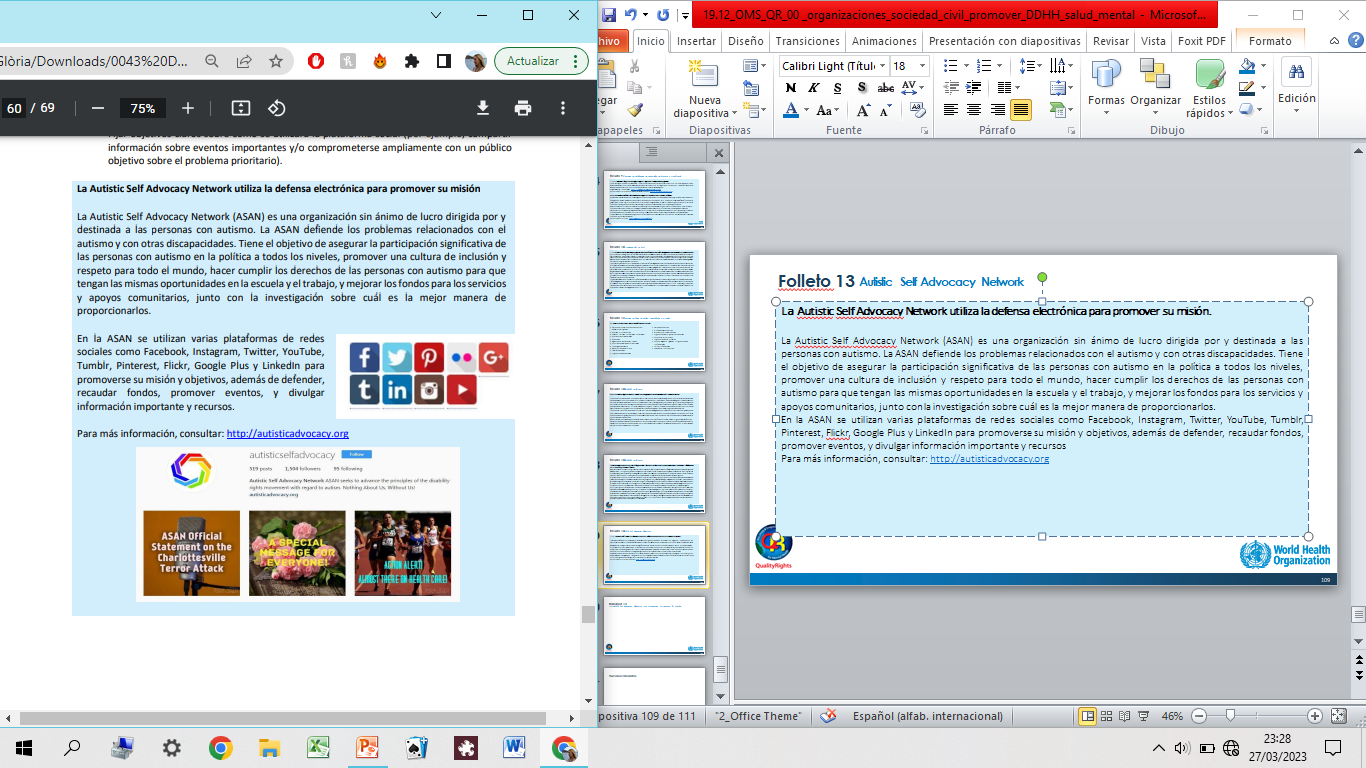 [Speaker Notes: HANDOUT 1
Normal Difference Mental Health, Kenya  Identifying the need for a civil society organization and setting it up (5)
 
Until recently, there have been no public mental health services in the Kariobangi and Kisumu slum areas in Kenya. Respecting, empowering and initiating support for people suffering from trauma and emotional distress has been identified as a critical need to improve the well-being of many people in Kenya – especially in view of the trauma inflicted by the post-election violence of 2007 and 2008. 
 
Persons who have experienced trauma need a safe and healing place in their community where they have the opportunity to cope and to overcome traumatic experiences. The organization Normal Difference Mental Health in Kenya has provided this place by offering a drop-in centre that includes self-help groups, counselling, support and creative activities. The goal is to give people a chance to find positive and empowering ways to deal with their concerns, regain strength and self-confidence, and live self-determined lives in their communities. This is particularly challenging given rising poverty levels.
 
The project was initiated in February 2009 when a group of four people in Kariobangi, one of the many ghettos in Nairobi, founded the community-based self-help organization Normal Difference Mental Health Kariobangi. In August 2009 the Normal Difference Mental Health idea spread to Kisumu, Kenya’s third biggest city situated near Lake Victoria.
 
By integrating local African beliefs into supportive services, Normal Difference Mental Health seeks to promote healing and well-being by addressing individual experiences of trauma and distress that often require special attention and intervention. The organization recognizes that from an African point of view these issues can be caused by a variety of factors – including traumatic events in the past (e.g. loss of job, death of a loved one, abuse), witchcraft, ancestral spirits, drug abuse, disease (e.g. cerebral malaria) and genealogically passed trauma. 
 
In October 2009, Intervoice, the International Hearing Voices Network gave Normal Difference Mental Health membership status at its annual meeting in Maastricht, Netherlands.
 
For more information about Intervoice, see: http://www.intervoiceonline.org/.]
Butlletí 13
Autistic Self Advocacy Network
Per a més informació, consulteu: http://autisticadvocacy.org
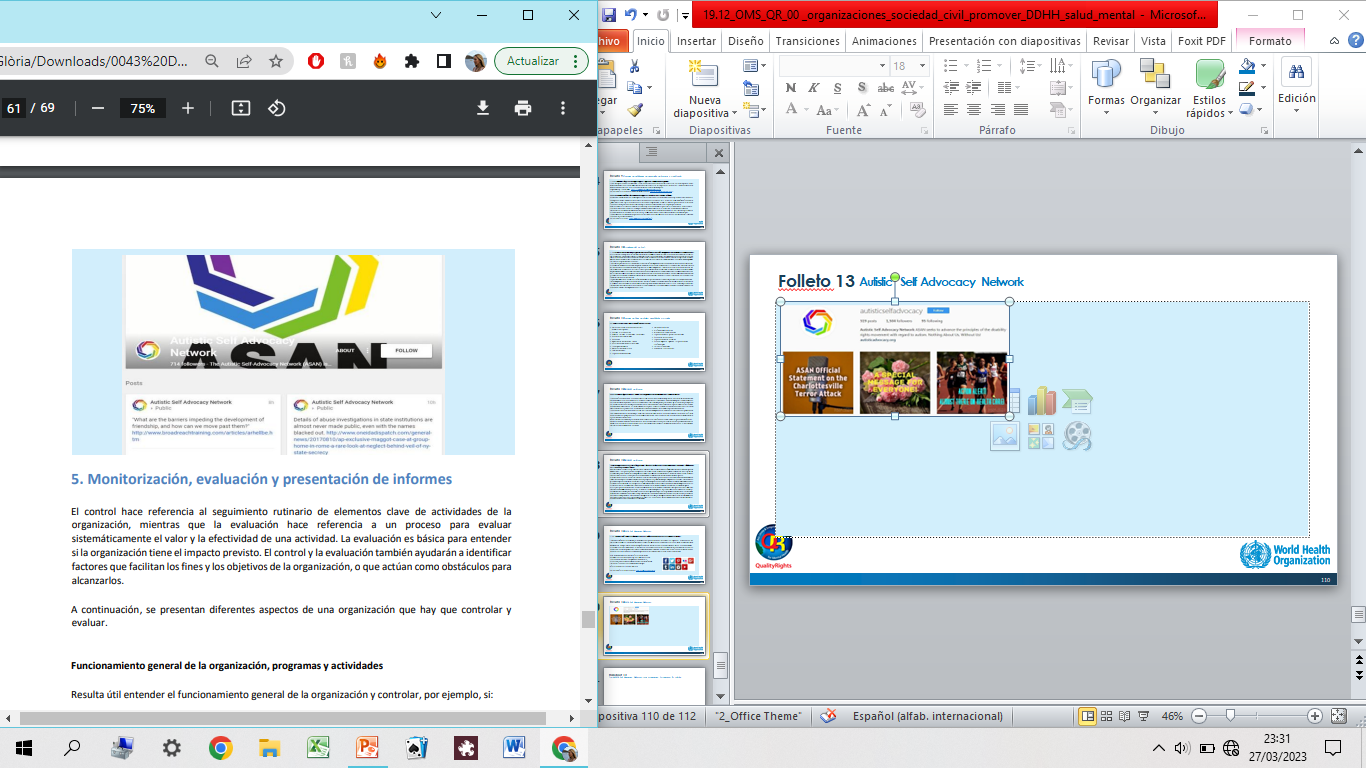 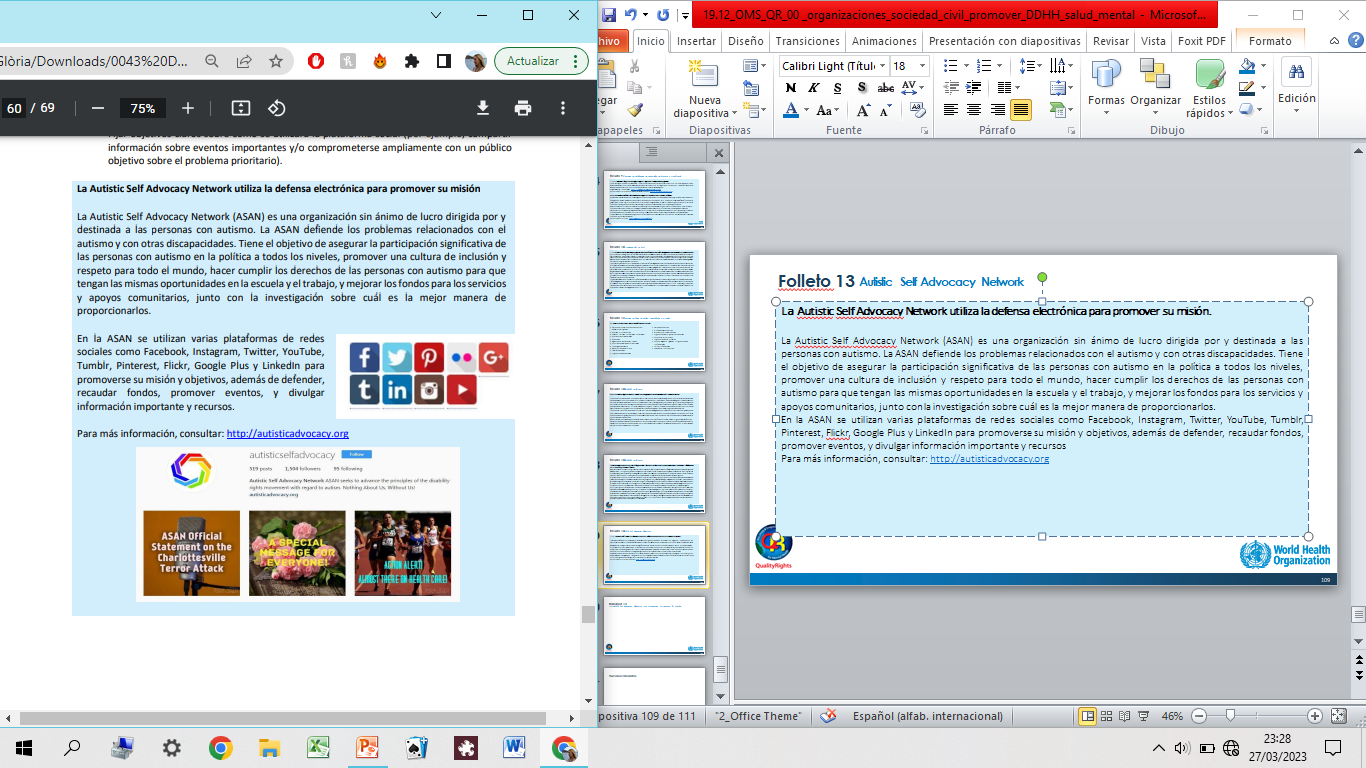 [Speaker Notes: HANDOUT 1
Normal Difference Mental Health, Kenya  Identifying the need for a civil society organization and setting it up (5)
 
Until recently, there have been no public mental health services in the Kariobangi and Kisumu slum areas in Kenya. Respecting, empowering and initiating support for people suffering from trauma and emotional distress has been identified as a critical need to improve the well-being of many people in Kenya – especially in view of the trauma inflicted by the post-election violence of 2007 and 2008. 
 
Persons who have experienced trauma need a safe and healing place in their community where they have the opportunity to cope and to overcome traumatic experiences. The organization Normal Difference Mental Health in Kenya has provided this place by offering a drop-in centre that includes self-help groups, counselling, support and creative activities. The goal is to give people a chance to find positive and empowering ways to deal with their concerns, regain strength and self-confidence, and live self-determined lives in their communities. This is particularly challenging given rising poverty levels.
 
The project was initiated in February 2009 when a group of four people in Kariobangi, one of the many ghettos in Nairobi, founded the community-based self-help organization Normal Difference Mental Health Kariobangi. In August 2009 the Normal Difference Mental Health idea spread to Kisumu, Kenya’s third biggest city situated near Lake Victoria.
 
By integrating local African beliefs into supportive services, Normal Difference Mental Health seeks to promote healing and well-being by addressing individual experiences of trauma and distress that often require special attention and intervention. The organization recognizes that from an African point of view these issues can be caused by a variety of factors – including traumatic events in the past (e.g. loss of job, death of a loved one, abuse), witchcraft, ancestral spirits, drug abuse, disease (e.g. cerebral malaria) and genealogically passed trauma. 
 
In October 2009, Intervoice, the International Hearing Voices Network gave Normal Difference Mental Health membership status at its annual meeting in Maastricht, Netherlands.
 
For more information about Intervoice, see: http://www.intervoiceonline.org/.]
Reconeixements
112